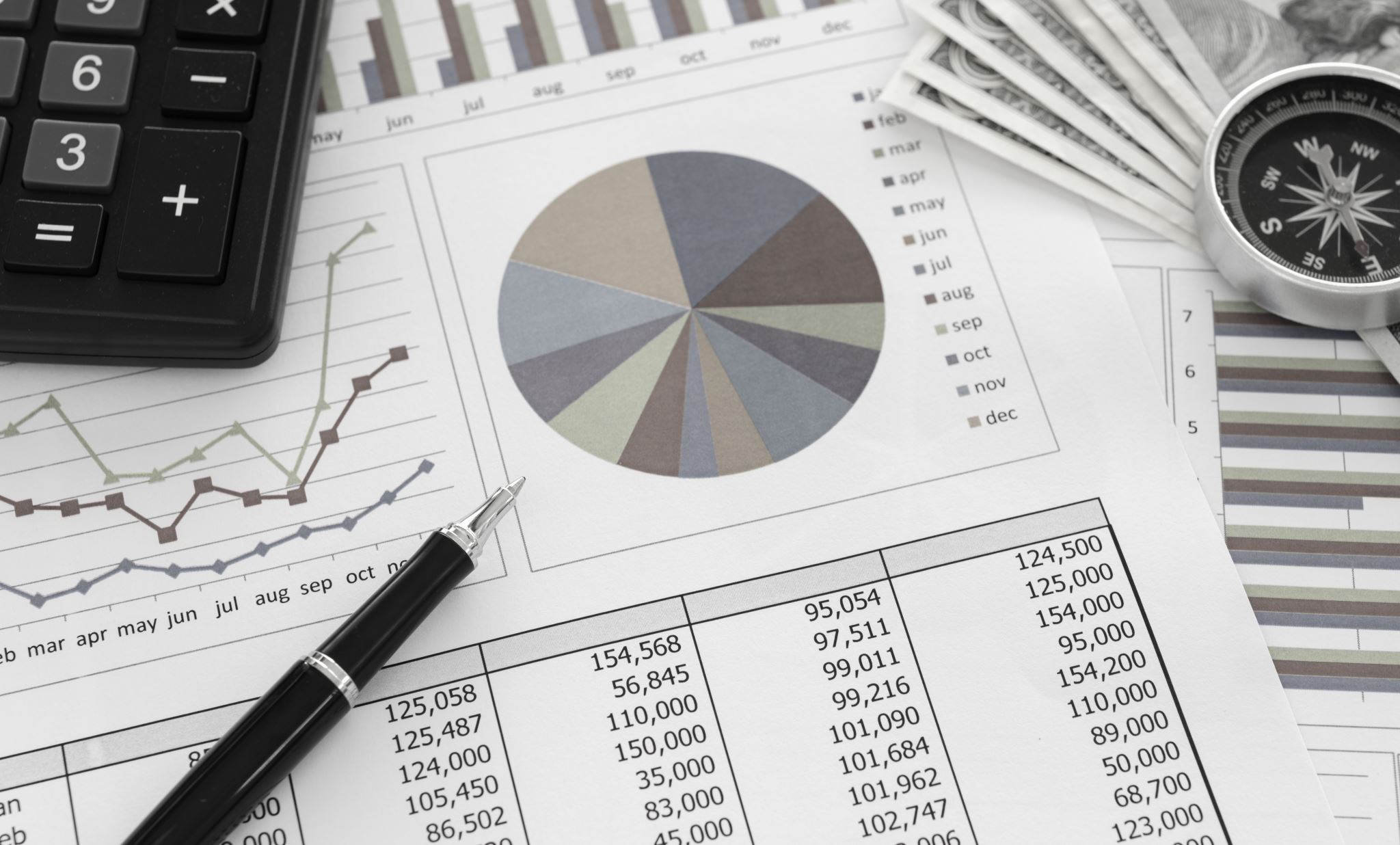 Unleashing the power of financial statements and ratios. It’s for fun.
Presented by Stephen Nelson
Utah Credit Union Association
801-243-3118 | sn@utahscreditunions.org
The REQUIREMENT
A director must have at least a working familiarity with basic finance and accounting practices, including the ability to read and understand the credit union’s balance sheet and income statement and the ability to ask . . . substantive questions of management and auditors.
11-FCU-02
Minimum requirements:
Read and understand CU’s
Balance sheet
Income statement
Answer questions:
What do line items mean?
Why are items important to the credit union?
Is the value changing over time? What does the change mean?
Is the change important to the CU?
11-FCU-02, continued
Also:
Specific activities the CU engage in and how they:
Generate revenue
Bear risk that could lead to a financial loss
Understand types of risk
Internal control structures that limit and control risks
Deadline: 6 months from election or appointment
11-FCU-02, continued
Policy requirement:
Provides opportunities for directors to acquire skills needed.
Education alternatives for directors commensurate with size and complexity.
Timeframes for compliance
Today’s training is a good start.
Our goals
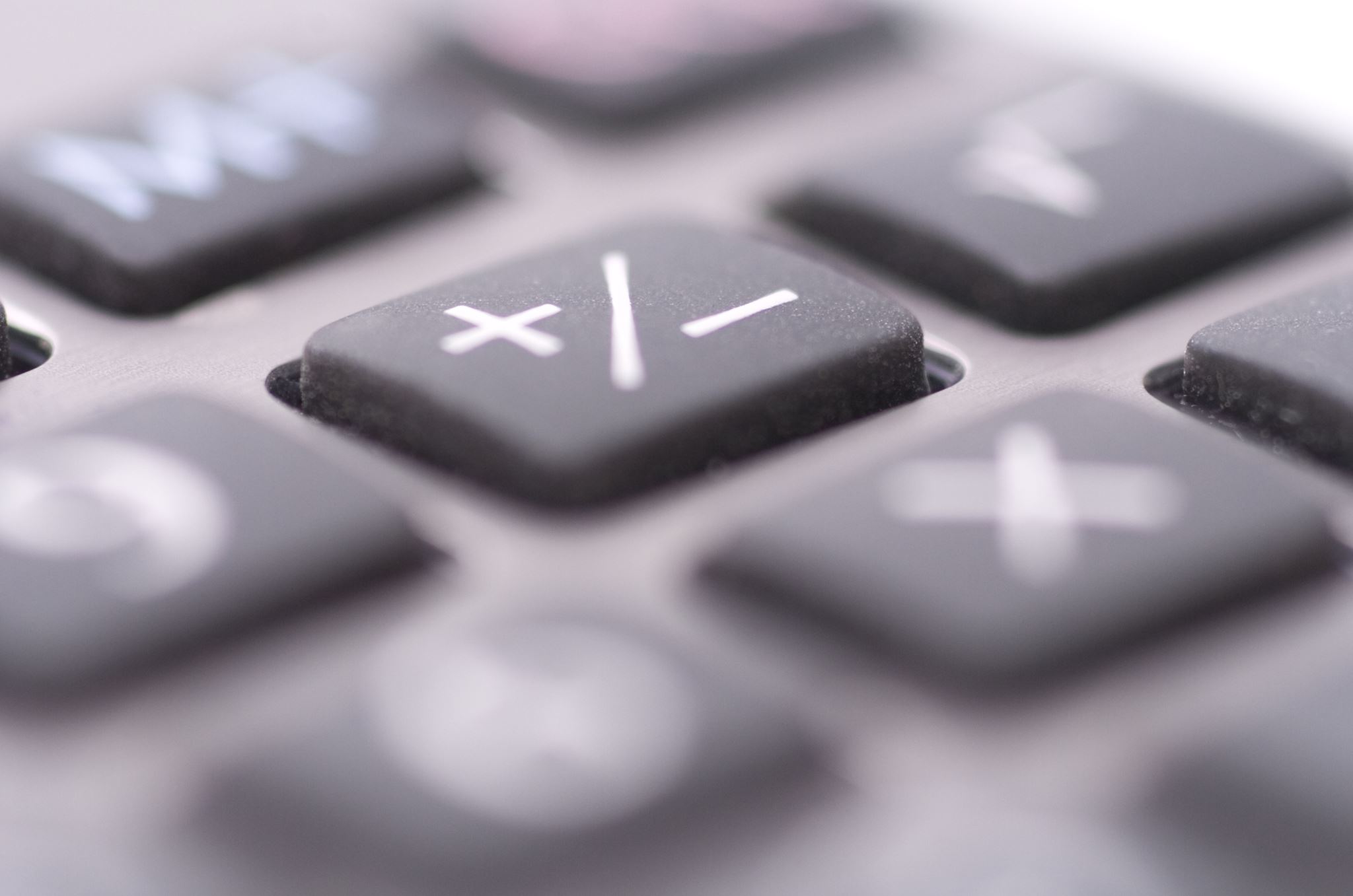 The Balance Sheet
What the credit union owns: assets
What the credit union owes: liabilities
What the members own: equity
This is the net worth of the credit union
Balance Sheet Definition
The Balance Sheet
The accounting formula for the balance sheet is:
Assets = Liabilities + Equity/Capital
The equation must always be true! If it’s not true, accountants flip out.
If we were to address member shares and deposits separately, the formula for the balance sheet would be:
Assets = Liabilities + Shares and Deposits + Equity/Capital
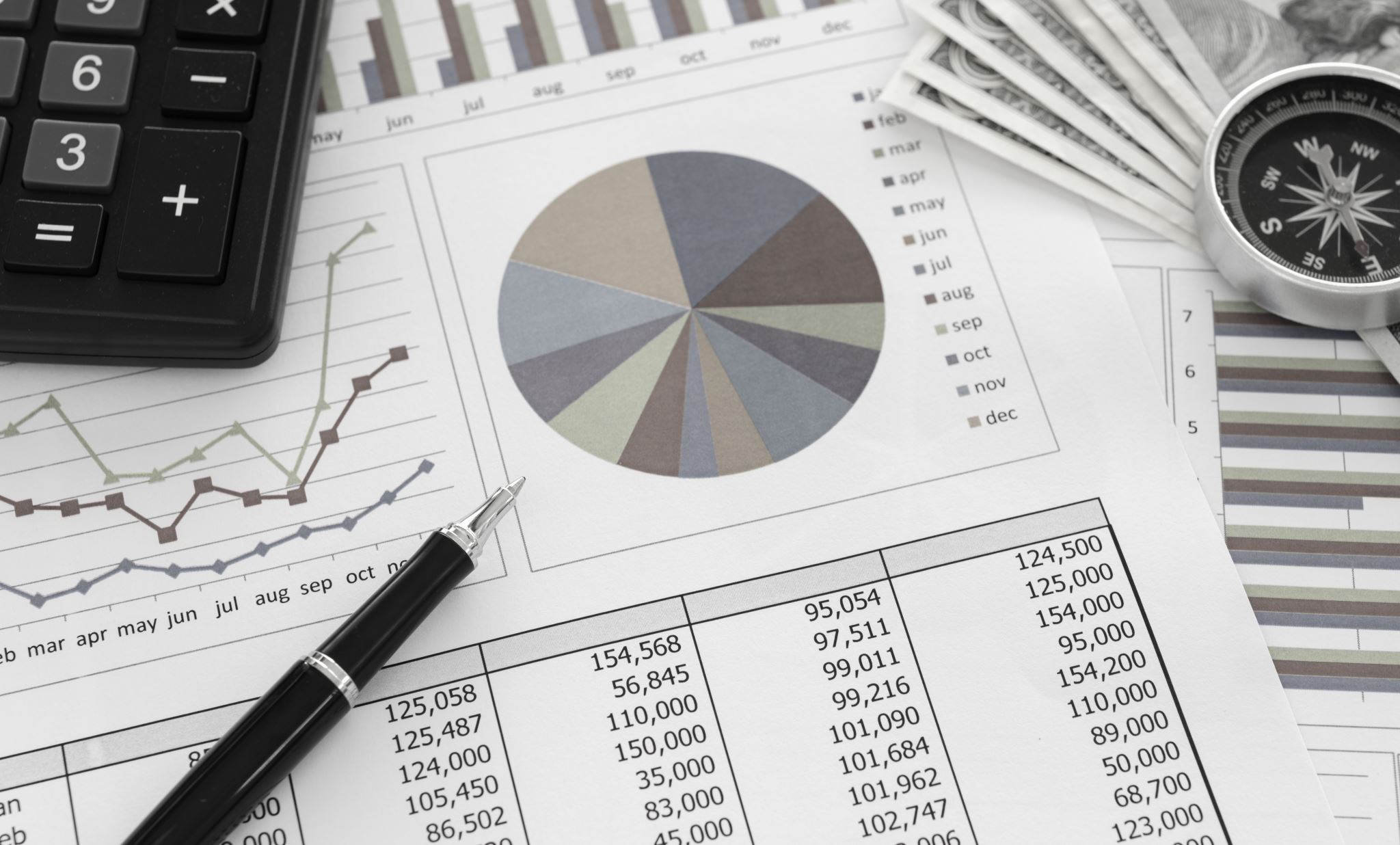 Pop Quiz
Are loans an asset, liability, or equity?
I’m glad you all said that they’re an asset. 
Why are loans an asset? 
You could sell them. 
(They’re a liability to the borrower.)
Are member deposits an asset, liability, or equity?
I’m glad you all said that they’re a liability. 
You owe your depositors that money. 
(They’re an asset to the member.)
Assets
What the credit union owns and could typically be sold for cold, hard cash
Cash
Investments
Loans
Fixed Assets
Other assets (includes pre-paid expenses)
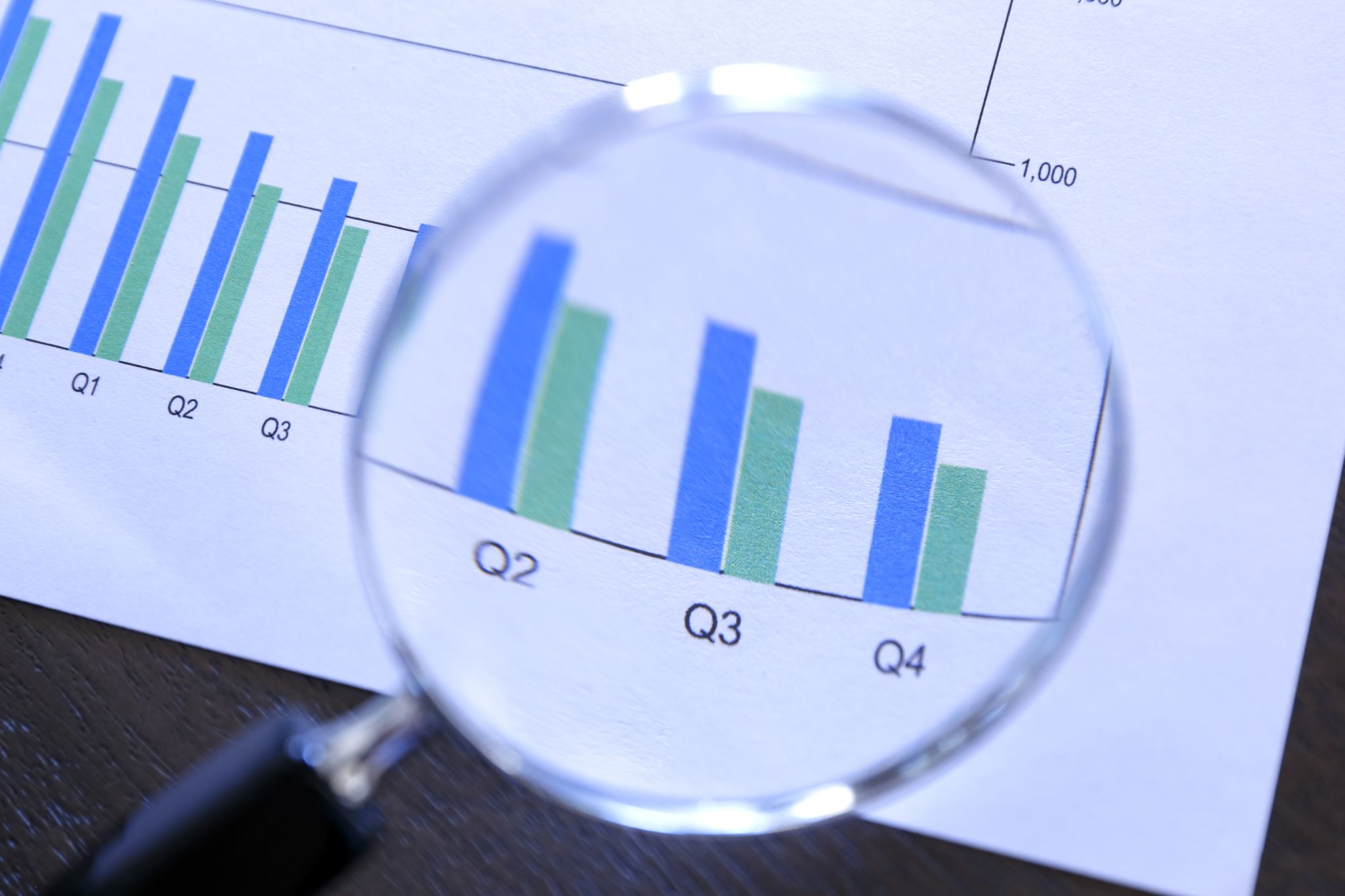 Liabilities
What the credit union owes
Payables
Salaries
Dividends
Accrued expenses
Other liabilities
Member shares and deposits
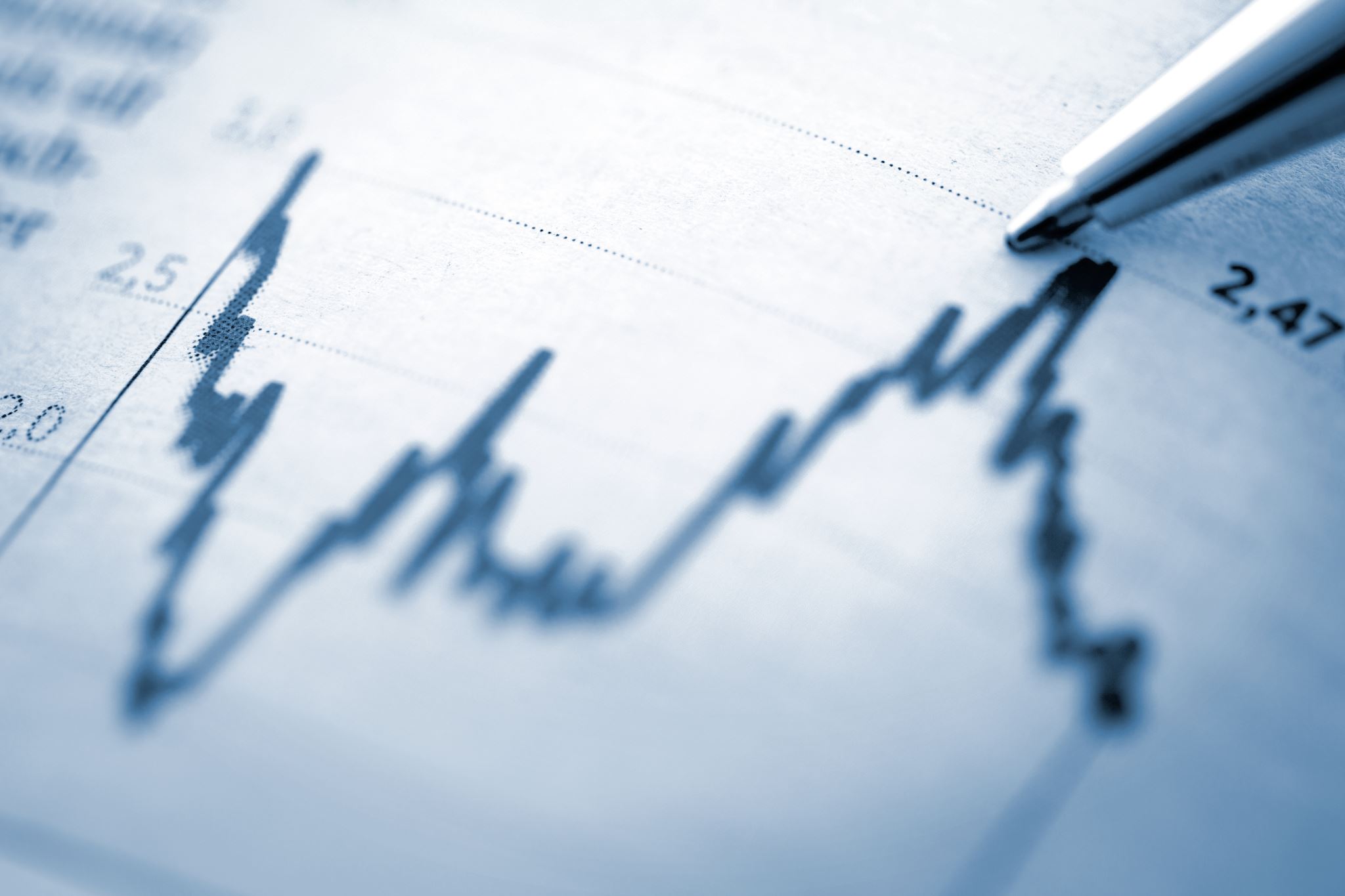 Equity/Capital
The profits of the credit union that the members own
In other words, this is the net worth since the beginning of the credit union
Reserve accounts:
Regular Reserves
Undivided Earnings
Current period’s net earnings/loss
The two sides must match . . . or else!
Balance sheet
Generally, balance sheets are very similar, and if you can read one, you can read about any of them.
Note that every balance sheet is a little different.
Line items vary from credit union to credit union. Some assets may be put in different categories. Liabilities may be grouped differently. GENERALLY, balance sheets are similar within industries.
If you ever see a line item on a balance sheet that you don’t know what it is—go ahead and ask about it. No one will get mad.
Whenever something changes on one side of the balance sheet, there must be an equal change on the other side of the balance sheet so that it remains in balance.
Let’s play with some of this, just to illustrate how it works.
Here’s the same balance sheet we had
Someone deposits $500,000 into the credit union.
Someone deposits $500,000 into the credit union.
Someone deposits $500,000 into the credit union.
That change cascades down through the rest of that side of the balance sheet.
That change cascades down through the rest of that side of the balance sheet.
That change cascades down through the rest of that side of the balance sheet.
That change cascades down through the rest of that side of the balance sheet.
That change cascades down through the rest of that side of the balance sheet.
But now we’re out of balance!!! The accountants are going to flip out!!!
We need to adjust the assets. So what kind of asset did that member deposit create?
Cash. The member brought in cash. So, cash goes up. That change cascades through the assets.
Cash. It created cash. So cash goes up. That change cascades through the assets.
Cash. It created cash. So cash goes up. That change cascades through the assets.
Cash. It created cash. So cash goes up. That change cascades through the assets.
Cash. It created cash. So cash goes up. That change cascades through the assets.
Cash. It created cash. So cash goes up. That change cascades through the assets.
We are in balance again. Accountants are happy. All is right with the universe.
What about when someone takes out a new loan with the credit union?
That transaction takes place entirely on the asset side of the balance sheet.
How did you fund the loan? With cash.
Cash goes down by the loan amount.
Cash goes down by the loan amount.
Cash goes down by the loan amount.
Loans go up by the loan amount.
Loans go up by the loan amount.
Loans go up by the loan amount.
c
The bottom line never changes
The bottom line never changes
c
Income Statement
A financial  statement that measures a credit union’s financial performance over a period. Financial performance is assessed by giving a summary of credit union income and expense outputs (both operating and non-operating activities) for an accounting period.
After that . . . is anyone still awake?
Income Statement
measures cash flow
Income Statement
When measuring cash flow, what is important?
Income: money coming into the credit union
Expenses: money paid out by the credit union
Income
Sources:
Loan income
Investment income
Fee and other income
Non-operating income
Income composition
December 2023
All CUs in USA.
[Speaker Notes: From Call Report instructions about “Other Operating income”: “Report operating income other than the types reported in Accounts 110, 119, 120, and 131. Include dividends from the NCUSIF, income or loss derived from selling real estate loans on the secondary market, interchange income, interest income earned on purchased participations not qualifying for true sales accounting under GAAP, and unconsolidated CUSO income.”]
Expenses
What are the largest operating expenses these days?
Compensation and benefits
Office operations expenses
Professional services
Loan Servicing
Office occupancy expenses
Member dividend are also a sizable expense, but just how big depends on a lot of things . . . market forces being one of them.
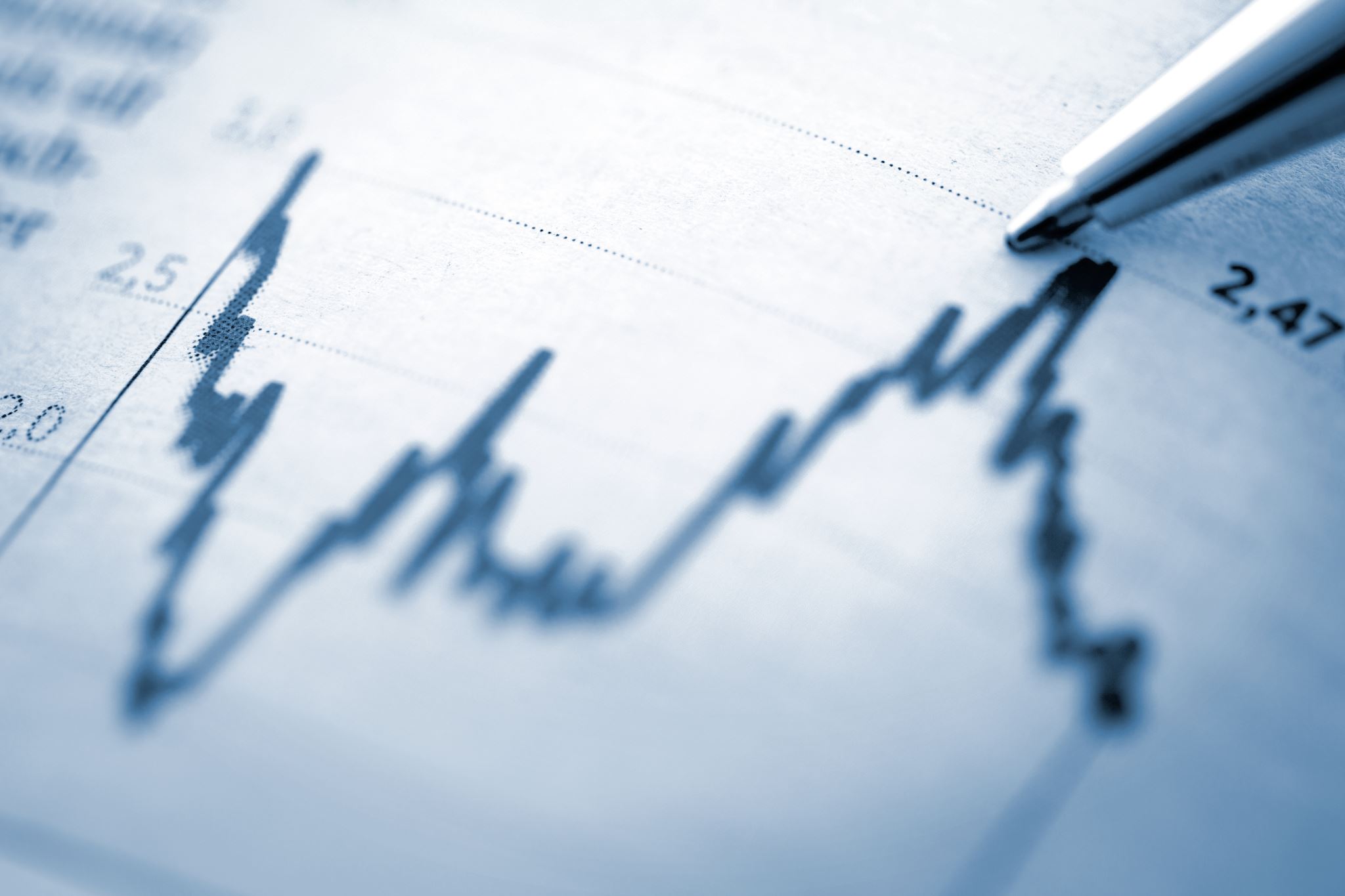 Income statement
What are we really interested in with the income statement?
Whether or not we made or lost money.
We are interested in, quite frankly, the bottom line.
Net income or loss
Income - expenses = net income or loss
Net income or loss
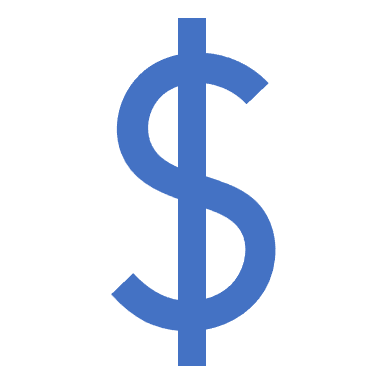 By the way
Net income = good
Net loss = bad
Also—and this is very important—net income/loss feeds into equity/capital
When you make money in a month, that positive amount is added into “undivided earnings and other reserves”.
When you lose money in a month, that negative amount is subtracted from “undivided earnings and other reserves”.
At the end of the year, we have a net income of $103,102.
How do we account for this net income on the balance sheet?Hold on to your hats.
It gets added to the Undivided Earnings account of the members’ equity.
It gets added to the Undivided Earnings account of the members’ equity.
The change cascades . . . .
The change cascades . . . .
c
The change cascades . . . .
The change cascades . . . .
Oh no! We’re $100,000 out of balance! What to do?!
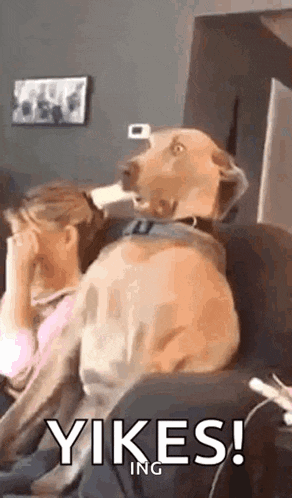 Easy: the net income is . . . cash
Easy: the net income is . . . cash
Easy: the net income is . . . cash
The change cascades . . .
The change cascades . . .
The change cascades . . .
The change cascades . . .
We’re back in balance. I know I feel better.
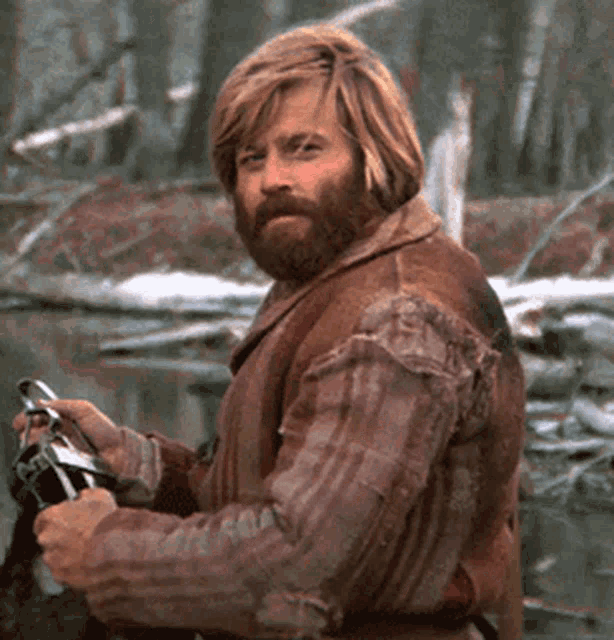 Pop Quiz
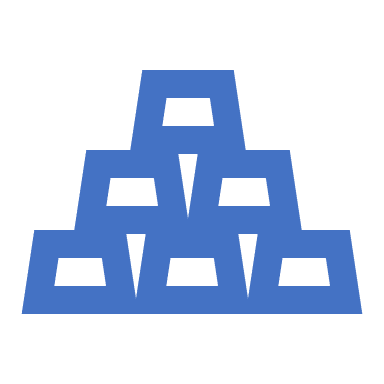 Where is all that net worth sitting? Is it a big pile of cash somewhere?
In the vault?
In members’ accounts?
At your corporate credit union?
No, it’s not a big pile of cash. Remember, it’s represented as “something the credit union owns” on the asset side of the balance sheet.
It’s spread out among all the assets. Loans. Cash. Investments, etc.
If the credit union were dissolved, the capital would become a big pile of cash, which would then be distributed among members.
Convert all assets to cash
Pay off all liabilities . . . Cash goes down.
Pay off all liabilities . . . Cash goes down.
Return deposits to members . . . Cash ⬇️
Return deposits to members . . . Cash ⬇️
All that’s left is cash and equity.
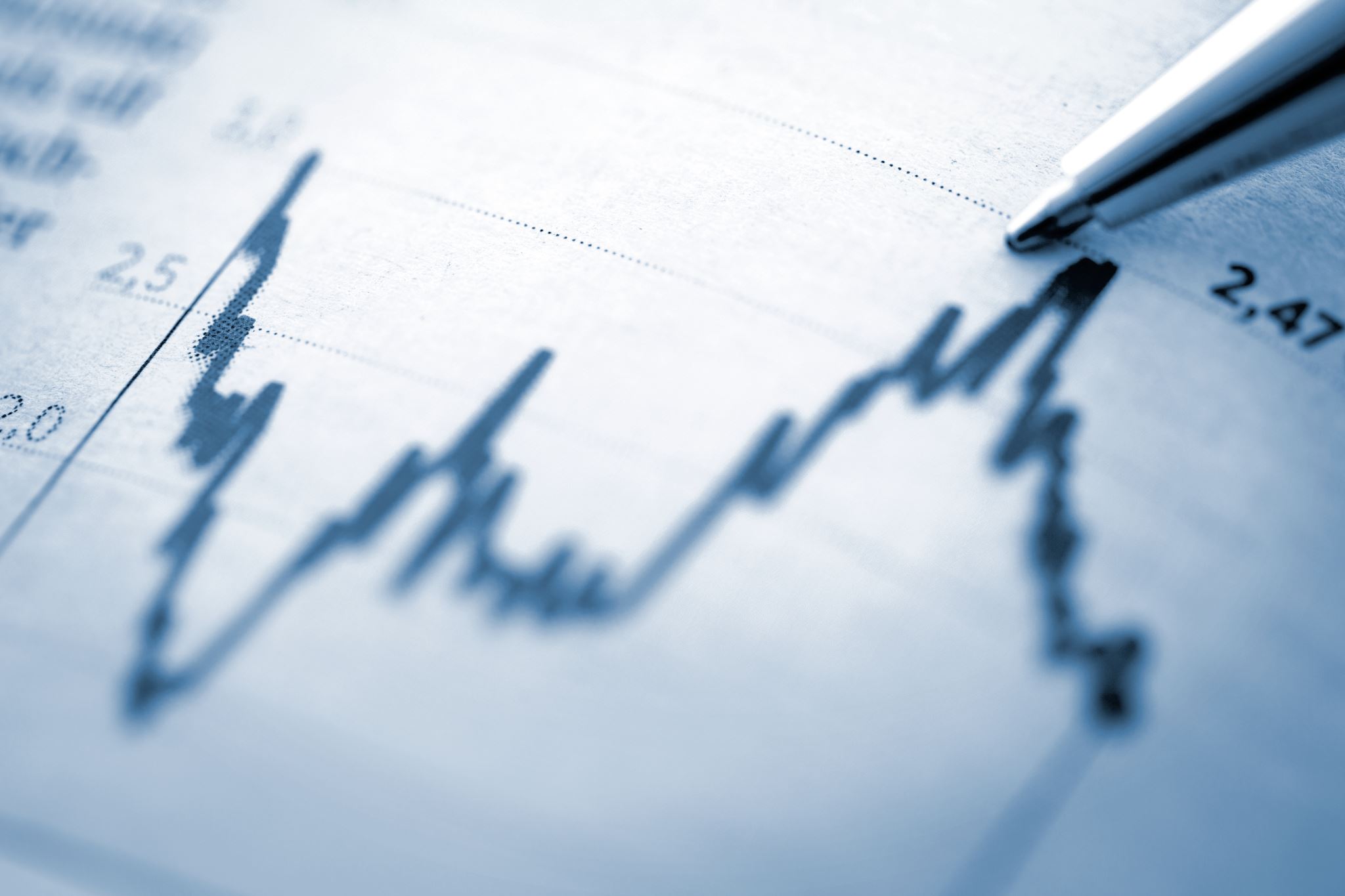 Balance sheet vs. income statement
The balance sheet represents a snapshot of a moment in time—typically the end of a month, quarter, or year.
The income statement represents what happened over a period—typically a month, quarter, year.
The balance sheet is outdated the moment business starts after it is generated.
Use these reports to tell if your credit union is healthy or sickly, heading up or going down.
Counts as a negative asset
This is the rainy-day fund, the money the credit union has set aside to cover losses.
An examiner once said: “Maintaining accurate funding of ALLL is essential in properly accounting for credit risk inherent for the credit union’s most important asset, loans.”
Calculation is science . . . and magic
Allowance for loan and lease losses, a.k.a. ALLL or ALL
ALLL calculation
Stratify loan types into categories based on type, credit score, and other meaningful criteria. It’s up to your credit union how you divide these*.
Calculate what percentage of each type of loan you have lost in different periods*.
Apply those category percentages to the current amounts in each category. This gives an estimate of how much you might expect to write-of in each category.
Use environmental factors* to determine if there is more or less chance of write-offs.
Compare the current ALLL balance to estimated future losses. If the ALLL balance is bigger, take money out. If it’s smaller, add money in. This change will be reflected on the income statement on the “provision for loan losses.”
* Some exact details depend on the examiners’ whim. Seriously.
ALLL calculation
Stratify loan types into categories based on type, credit score, and other meaningful criteria. It’s up to your credit union how you divide these*.
Calculate what percentage of each type of loan you have lost in different periods*.
Apply those category percentages to the current amounts in each category. This gives an estimate of how much you might expect to write-of in each category.
Use environmental factors* to determine if there is more or less chance of write-offs.
Compare the current ALLL balance to estimated future losses. If the ALLL balance is bigger, take money out. If it’s smaller, add money in. This change will be reflected on the income statement on the “provision for loan losses.”
* Some exact details depend on the examiners’ whim. Seriously.
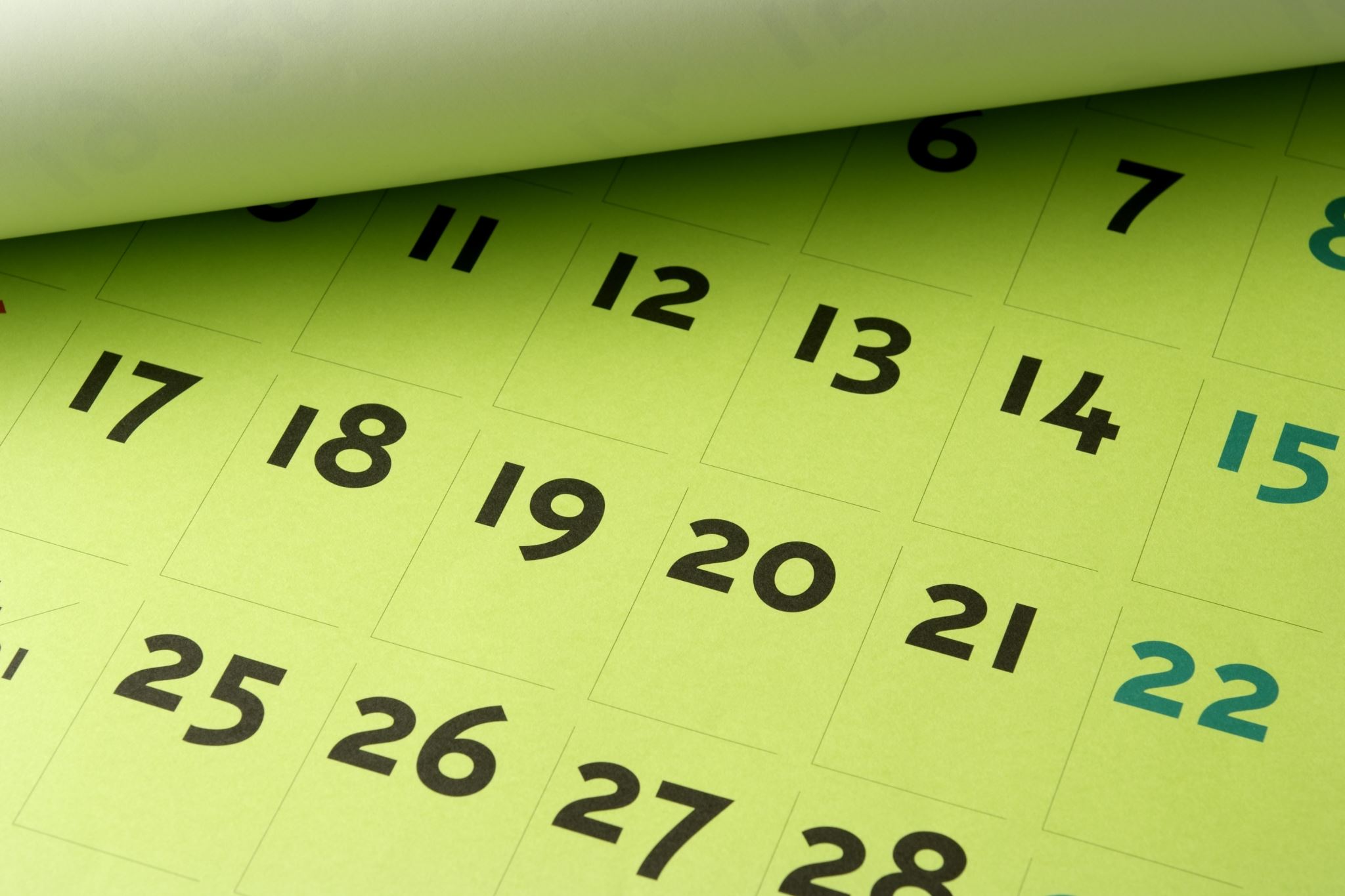 CECL changed ALL calculation
Started last this year
Requires estimated expected credit losses with all known information
CUs under $100 millionshould just use NCUA’s tool
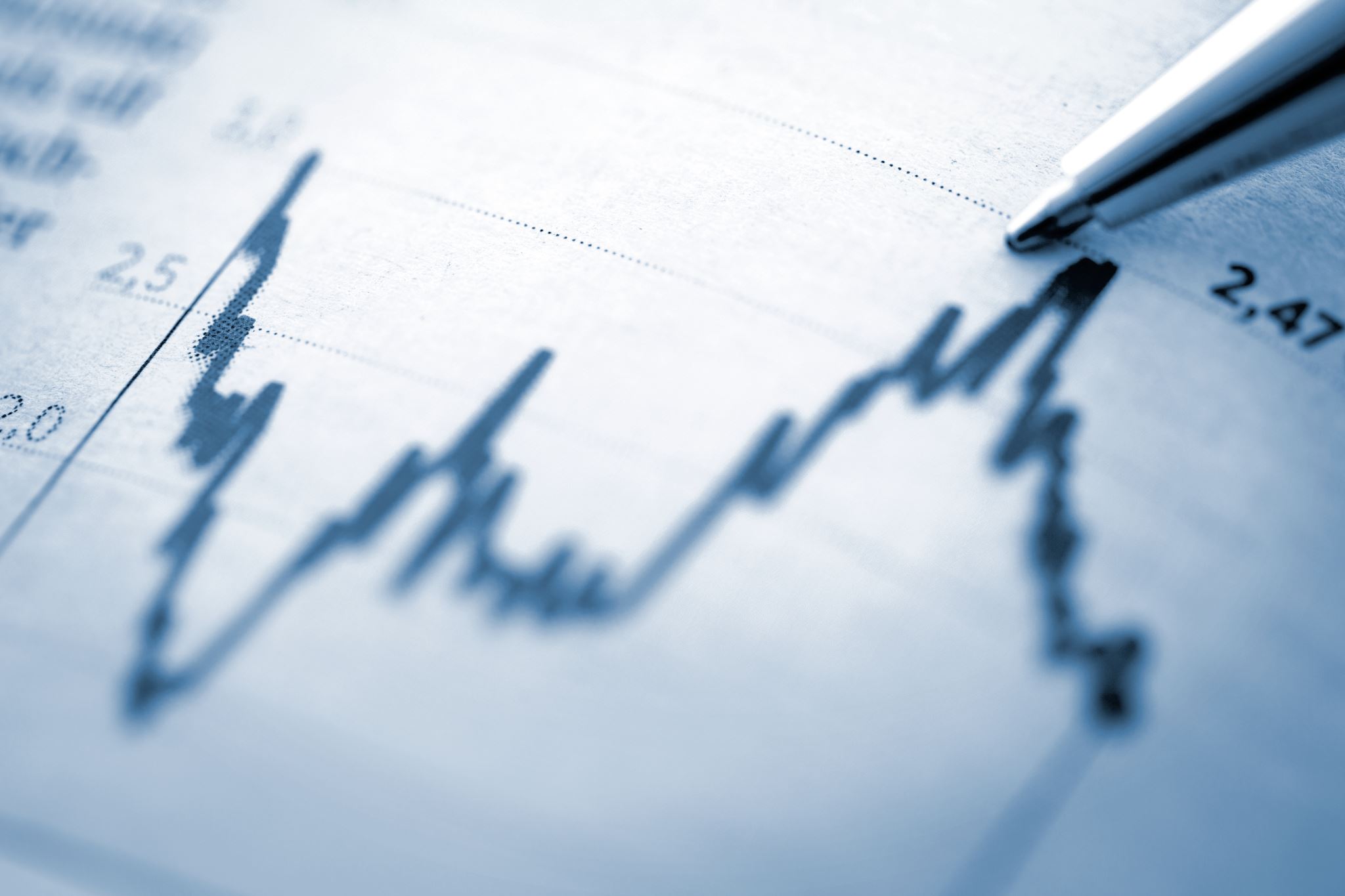 NCUA’s tool works like this
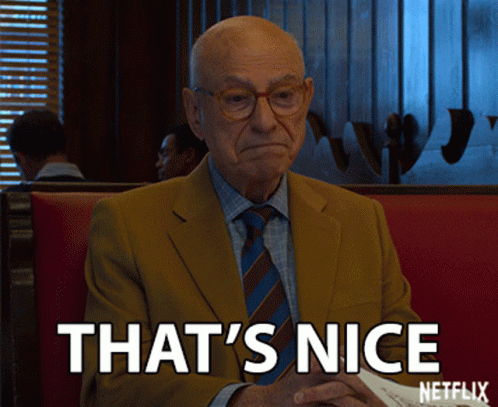 Segments loans into the same categories as the Call Report
Takes historical loss rates for your CU for each category
Considers individual troubled loans
Allows your CU to adjust loss rates based on other info you have about anything and everything
ALL is that weird negative number on the balance sheet
It’s just another expense on the income statement.
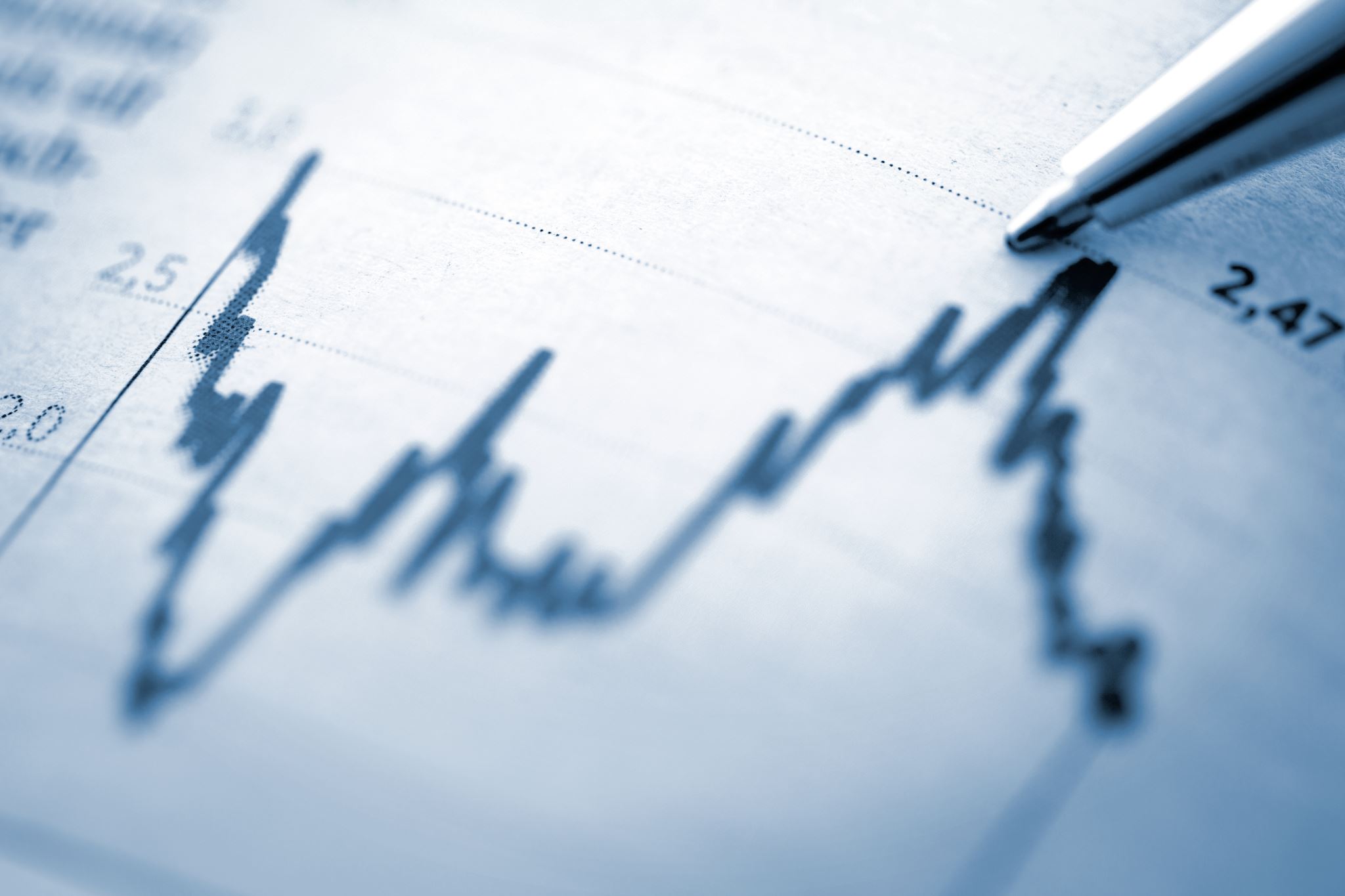 ALL can do weird things
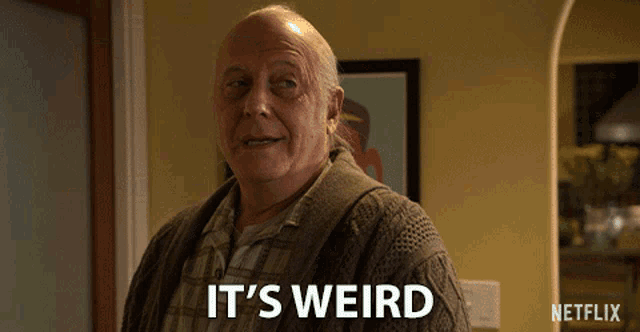 Sometimes the CECL calculation says that you need less in your ALL than you have.
In that case you take money out of the ALL.
It counts as income, and improves the bottom line.
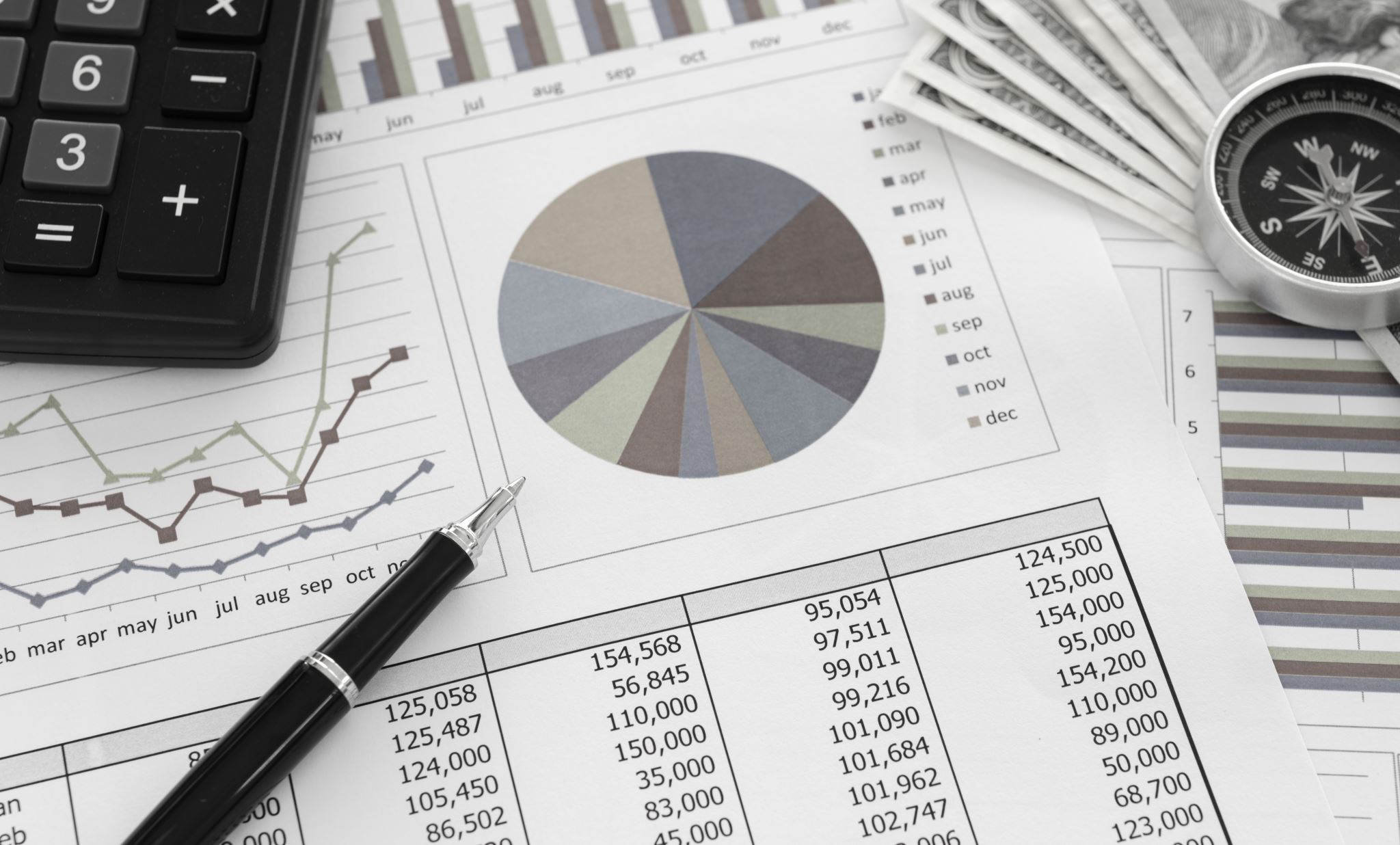 You may be asking yourself:
That’s all fine and dandy . . . but how do we know if the numbers are good or bad?
Some are obvious—like net income.
Others you can compare to previous periods.
Did assets go up or down?
Did income go up or down?
Did expenses go up or down?
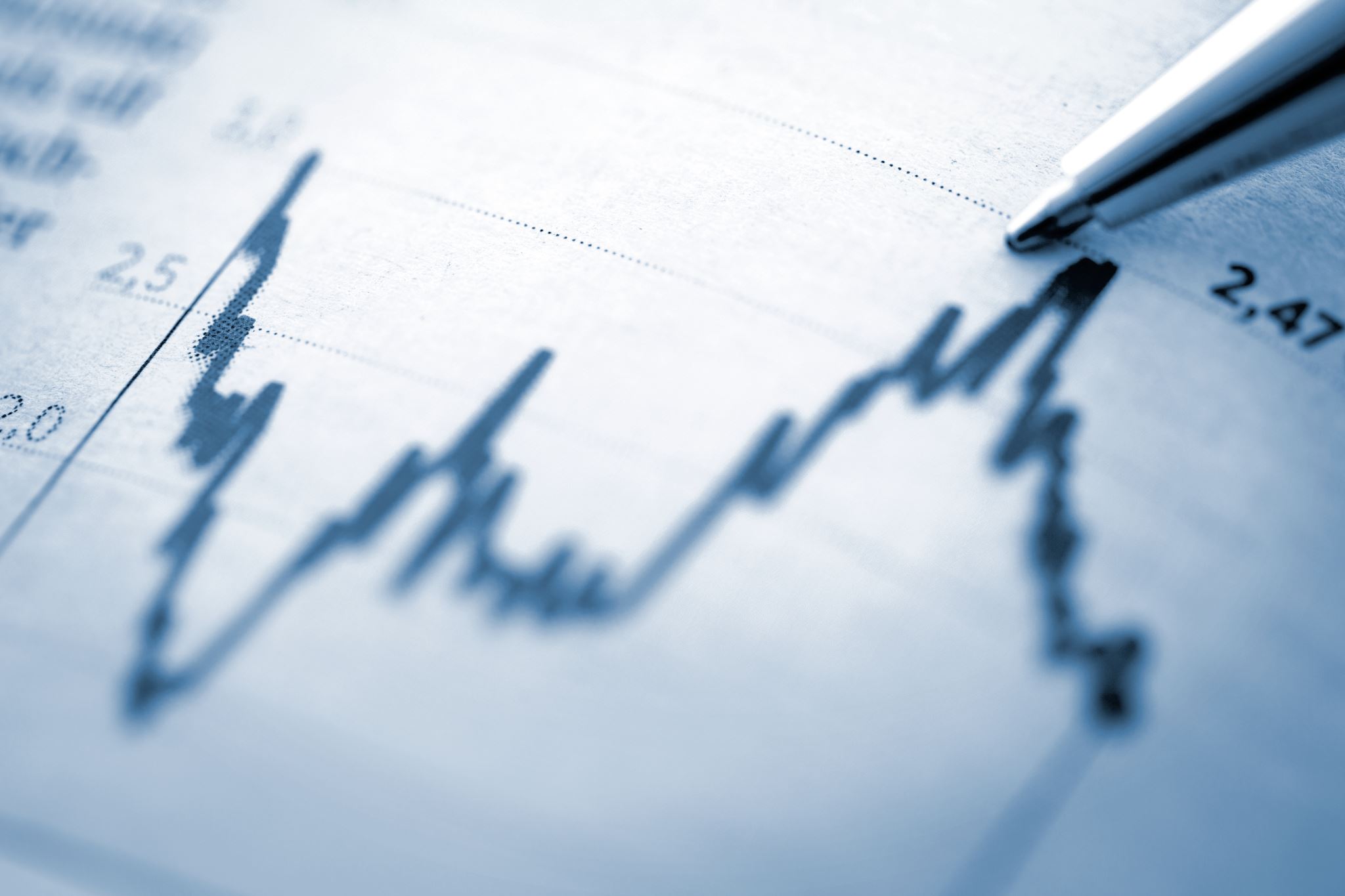 But really, the power in the financial reports comes from RATIOS.
We take some of these numbers from the balance sheet and income statement, and making ratios out of them.
Ratios allow us to compare ourselves with other credit unions, and with ourselves in prior periods.
If you thought this has been awesome until now, just wait for the next half of the presentation!!!
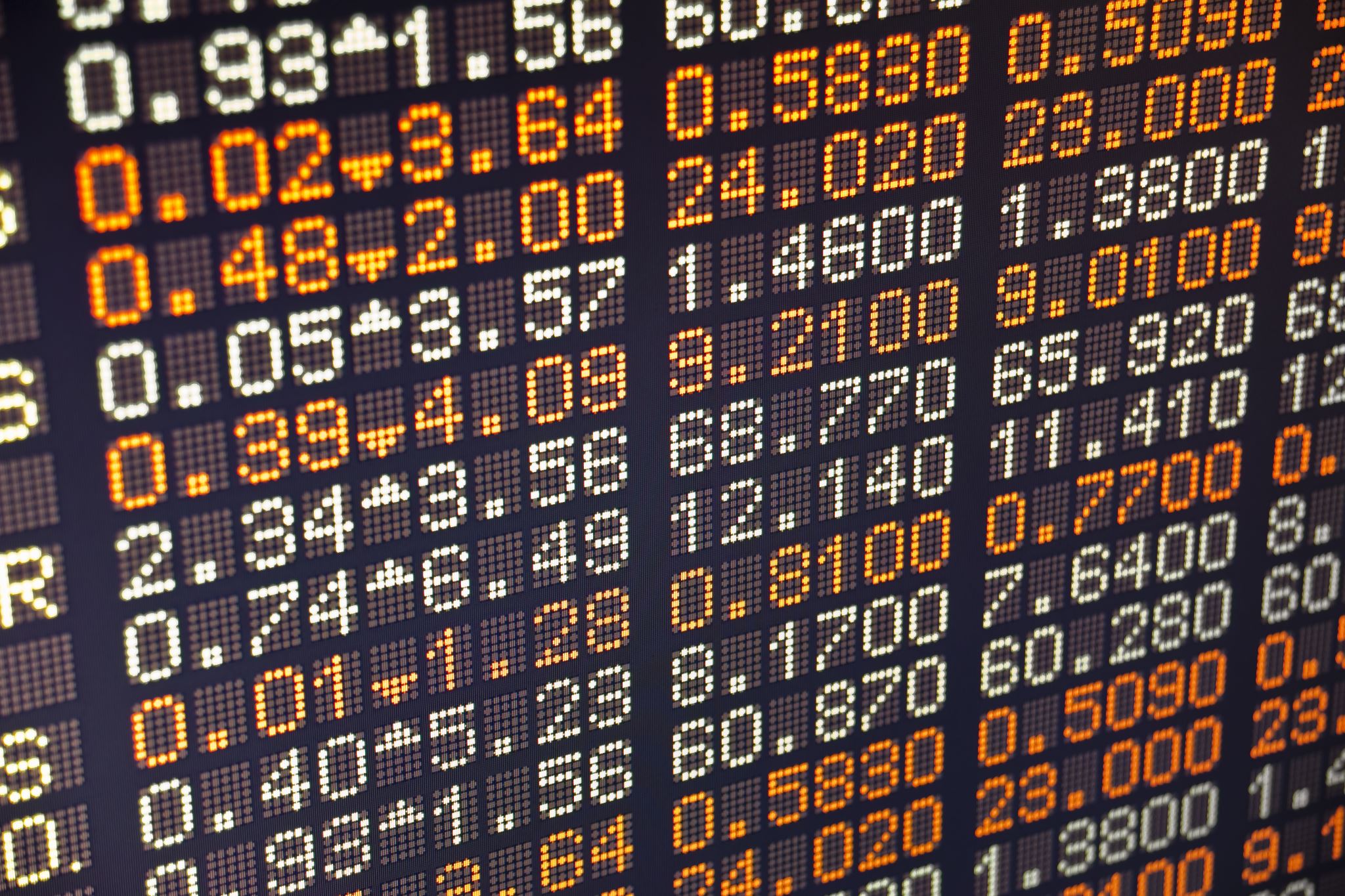 Why are ratios powerful?
Because raw numbers aren’t very useful. For example:
Is it good or bad for a credit union to have $100 million in net worth?
Is it good or bad that a credit union has $1 million in loans?
Ratios allow us to determine if numbers are good or bad by comparing them to ratios of:
Prior periods
Other institutions
Industry standards
So what, exactly, is a ratio?
A relationship between two numbers (aka a fraction)
For every amount of one thing, how much is there of another thing.
For example, someone has 7 cats and 2 dogs
The ratio of cats to dogs is 7:2.
The ratio of dogs to cats is 2:7.
You could expand this and say the ratio of dogs to cats is 14:4 or 21:6. In all those situations, the ratio of cats to dogs is still 7:2.
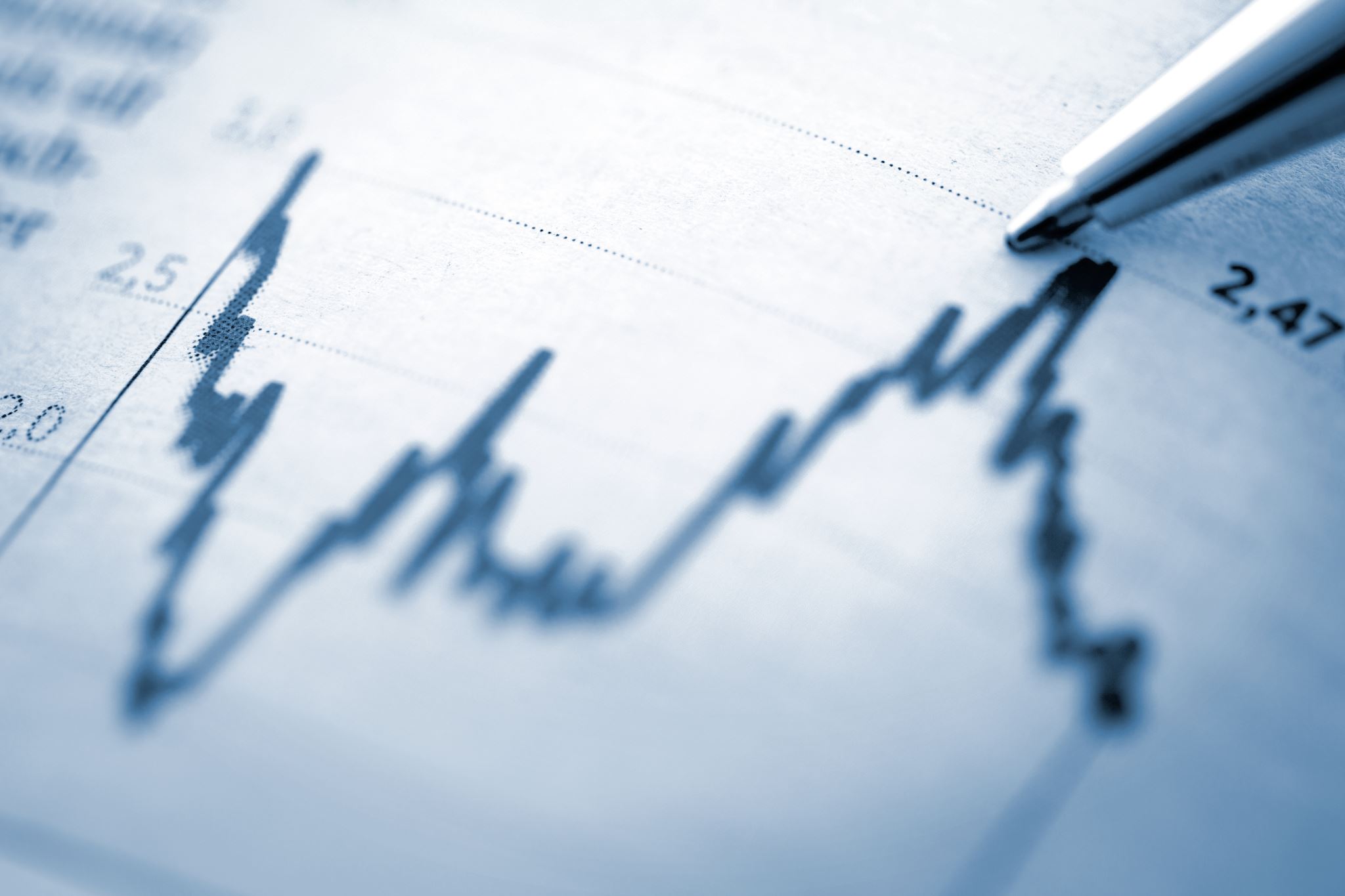 Ratios in credit unions
In credit unions (and financial statements in general), we don’t express ratios like that, because it would get unwieldy.
The ratio of equity to assets is $2,638,102.62 : $25,738,101.45. 
The loan to share ratio is $4,567,278,119.16 : $4,897,398,528.55.
Instead,  we go ahead and do the math, to create a percentage.
Create a percentage by first creating a fraction, then converting it to a decimal, then to a percentage.
Making a ratio into a percentage
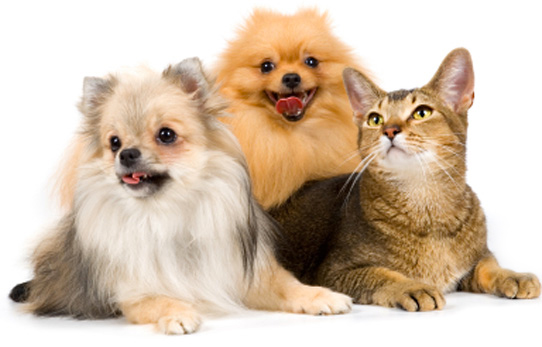 The neighbor of the crazy-yet-lovable cat lady has 1 cat and 2 dogs.
The cat-to-dog ratio is 1:2
The dog-to-cat ratio is 2:1
What is the cat-to-dog percentage?
What about the dog-to-cat percentage?
Modifying the ratio
If you don’t like a ratio, or you think it’s a bad value, how do you get a different ratio?
You change the numbers.
For example:
The lovable-but-crazy cat lady thinks the neighbor’s cat-to-dog ratio (at 50%) is too low. She thinks a more acceptable ratio would be 100%.
How do we get to 100%?
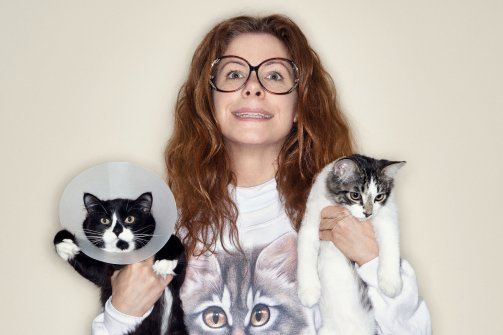 Modifying a ratio continued
Since the ratio has two parts, we can modify either part to bring it in line with the desired ratio.
So, we can either change the number of cats, or we can change the number of dogs.
Let’s change the cats to 2. Now the ratio is 2:2, or:
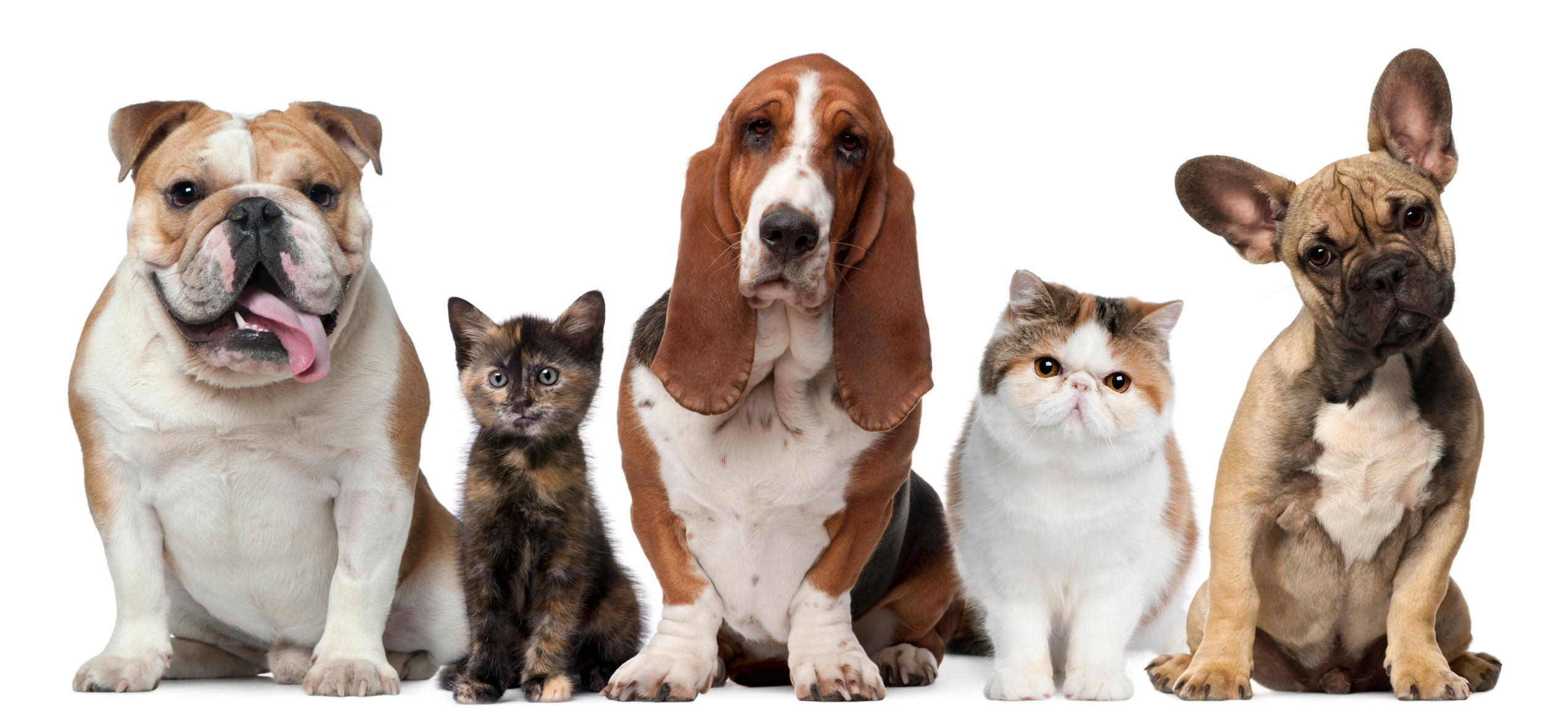 If instead we get rid of one dog,the ratio would be 1:1, or:
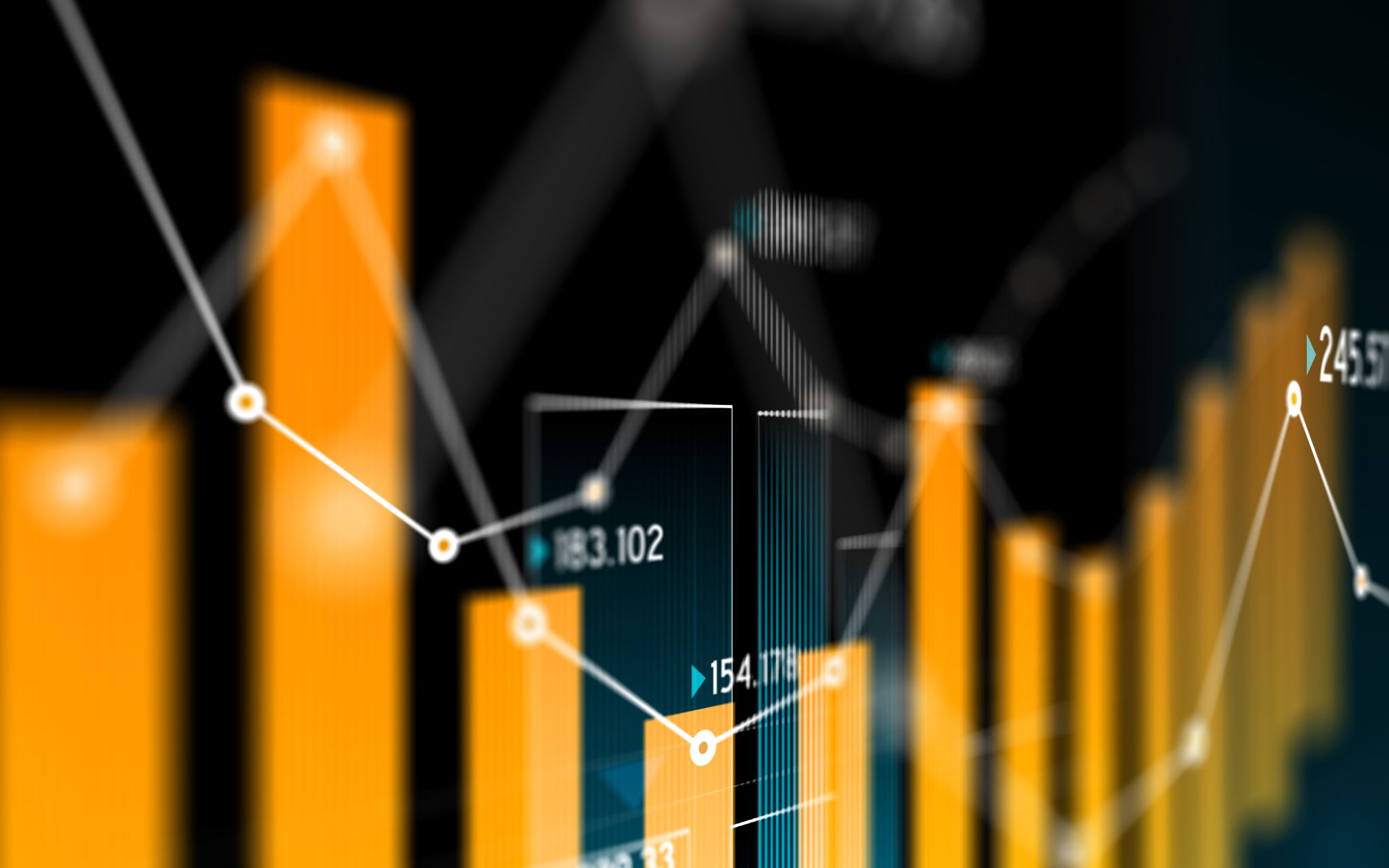 So . . . ratios
A relationship between two numbers.
Expressed as a %.
If you want to change the %, you can change either figure in the ratio.
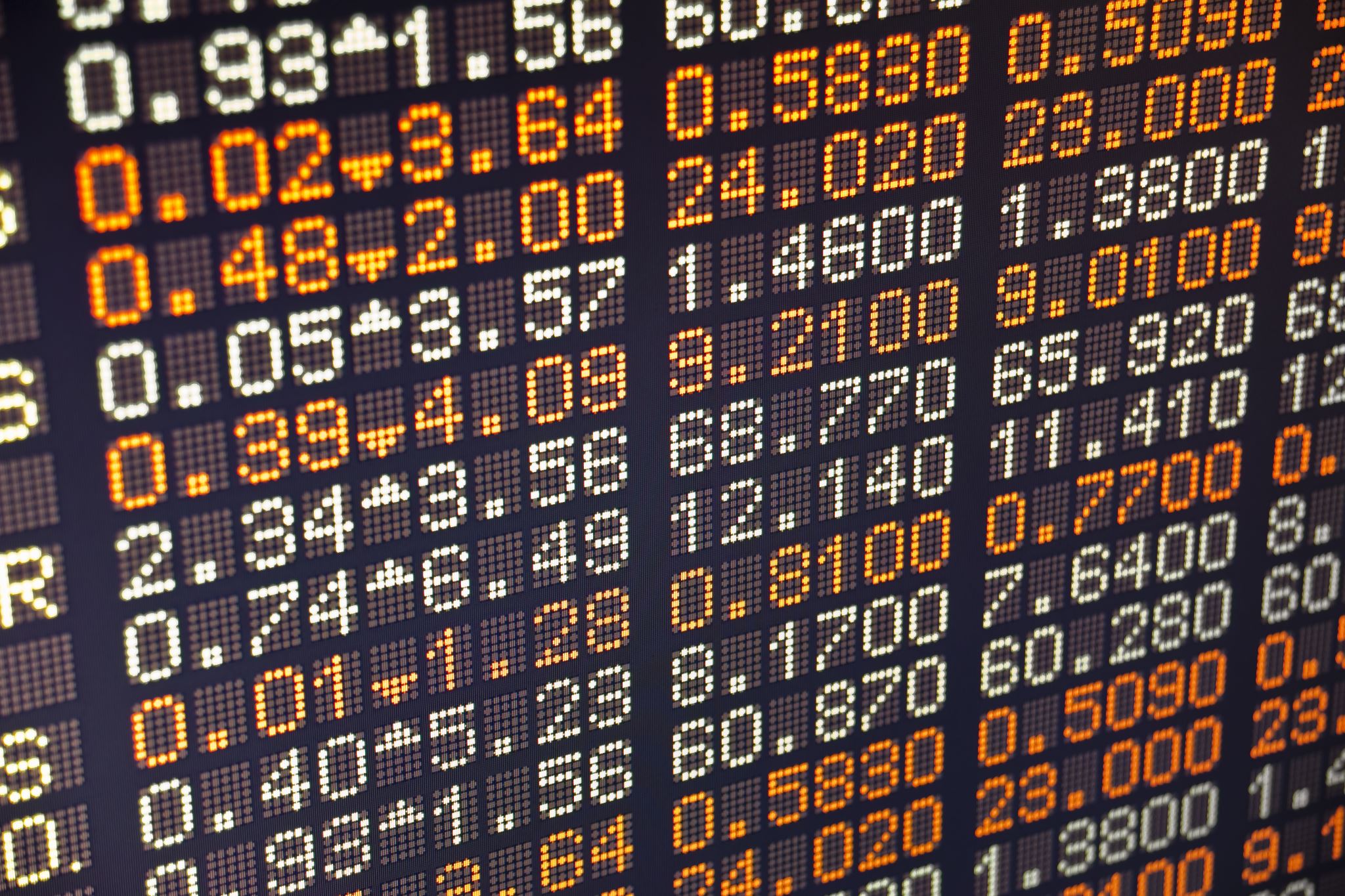 Net-worth-to-assets (capital) ratio
In one fell swoop, this ratio attempts to illustrate the overall financial strength of the credit union.
“Net worth”, “equity”, and “capital” are often used interchangeably in credit unions.
The ratio is “equity-to-assets”, or equity divided by assets.
Remember the balance sheet from last time? Let’s use it.
Capital ratio
The ratio is $2,638,000 : $25,738,000, or:
Now we’re starting to get somewhere, but how do we know if 10.25% is good or bad?
Remember, we compare it to other credit unions, past periods, or industry standards.
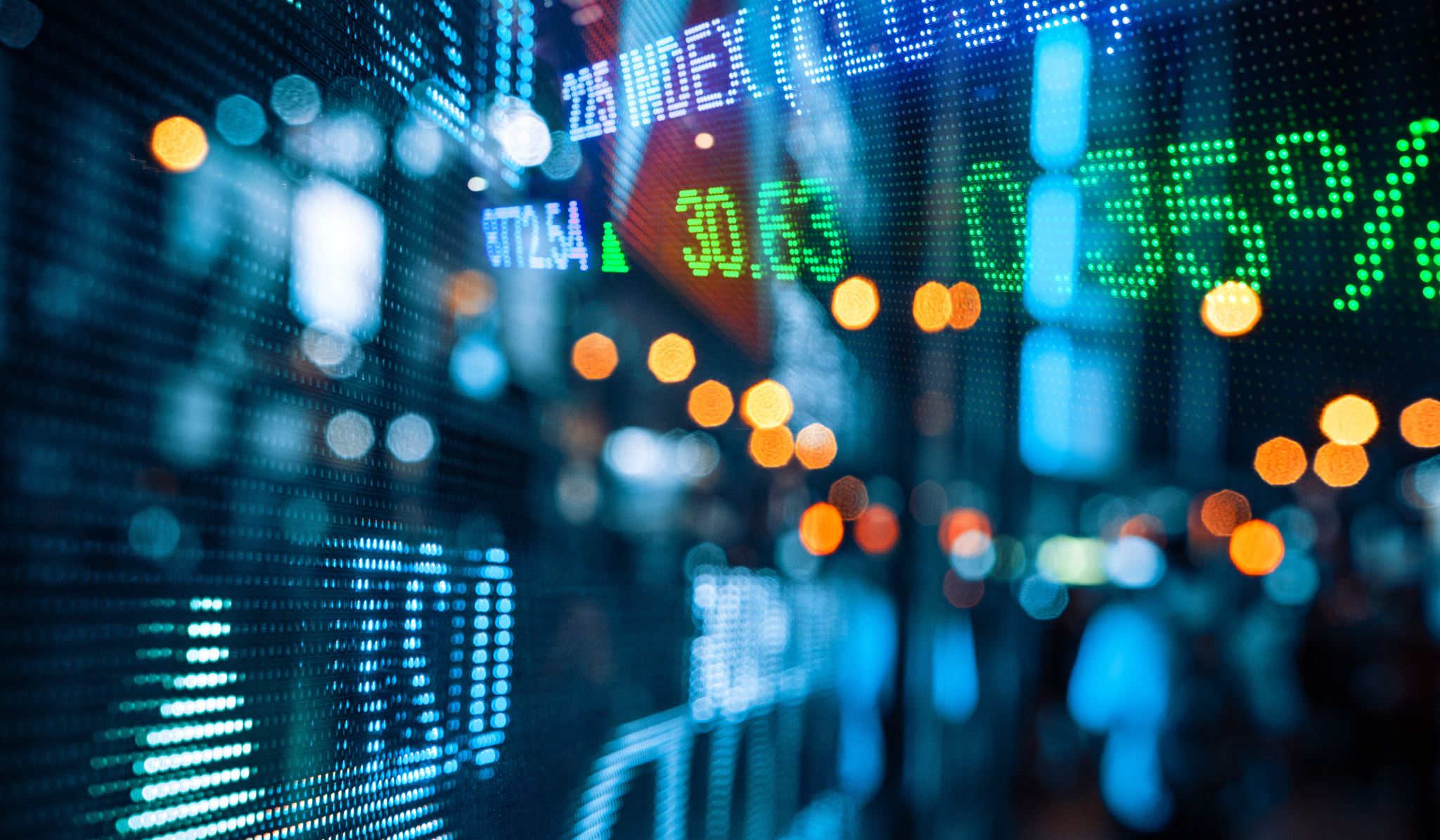 Capital ratio
The law requires credit unions to be adequately capitalized at 6%.
The law prefers that credit unions be well-capitalized, at at least 7%.
If you drop below 2% capital, it’s game over. NCUA gets rid of you.
So, is $2,638,000 in equity good or bad? 
For this credit union, it’s good in comparison to the statutory standard: it’s over 7% (it’s 10.25%).
What if the credit union had assets of $50 million (instead of $25 million)?
Capital ratio
Reference Ratio
The ratio is $2,638,000 : $50,000,000, or:
5.28% is below the statutory requirement of 6%. That’s bad.
So how could this credit union improve its ratio? 
Remember, it can work to change either number in the equation.
Fixing the ratio
Reference Ratio
Increase capital via net income
Let’s say the credit union somehow had $400,000 in net income. Remember, that goes straight to equity. Then the equation is:
That’s better! Still not at 7%, but at least "adequately capitalized".
Fixing the ratio
Reference Ratio
Decrease assets
Let’s say a bunch of members withdrew deposits, totaling $6 million. That reduces the shares by $6 million, and cash by $6 million, meaning assets are smaller.
Whew! We squeaked by!
Fixing the ratio
Reference Ratio
What if both happened at once:
Shares (and therefore assets) decrease by $6 million
We have a net income of $400,000
Our capital ratio went from 5.28% to 6.90%. Nice!
Comparing capital ratios
We can also compare it to previous periods.
Is the capital ratio going up or down?
Which way do we want it to go?
We can also compare it to our goals.
Your credit union should have a goal (probably a range) where you want your capital to be.
We can also compare it to others. The industry, or peer groups.
Correlation coefficient: -0.11
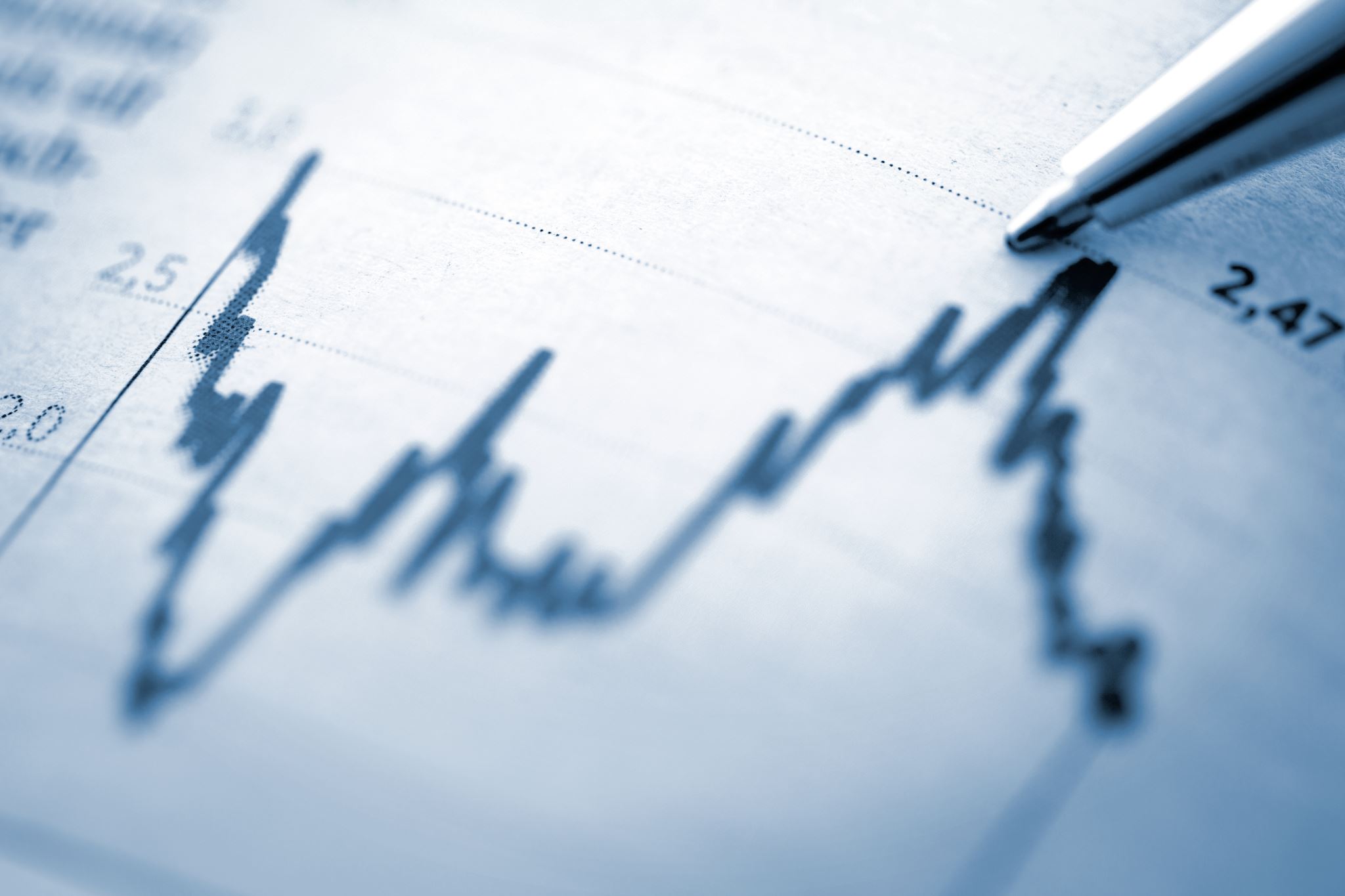 So, why not just measure equity?
Why not just say, we have $3 million this year. We want $3.1 million next year
That doesn’t work because equity in a vacuum means nothing.
Equity is only meaningful in relation to the risk you have, because equity is there to offset some of the risk.
In a very roundabout way, assets are kind of a measure of risk, because you could lose all those assets (loans, equipment, etc).
So, the dollar amount in and of itself isn’t that useful. It’s only useful in relation to something else. In this case, risk as represented by assets.
How do you measure something in relation to something else? A ratio!
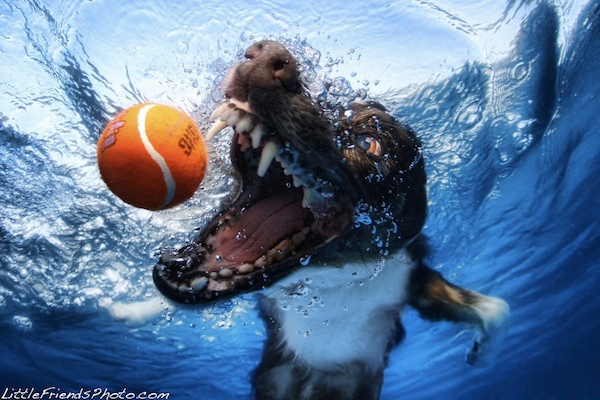 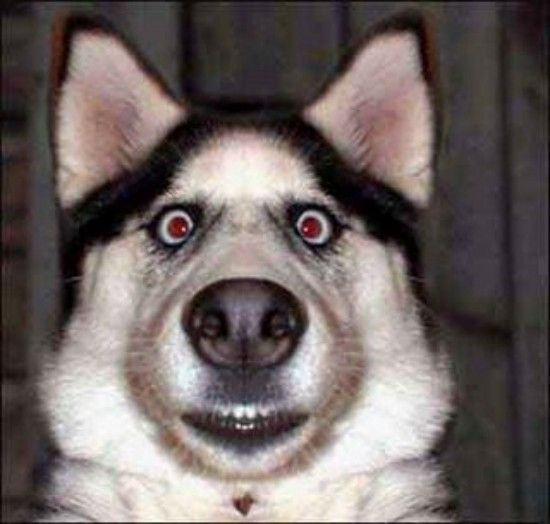 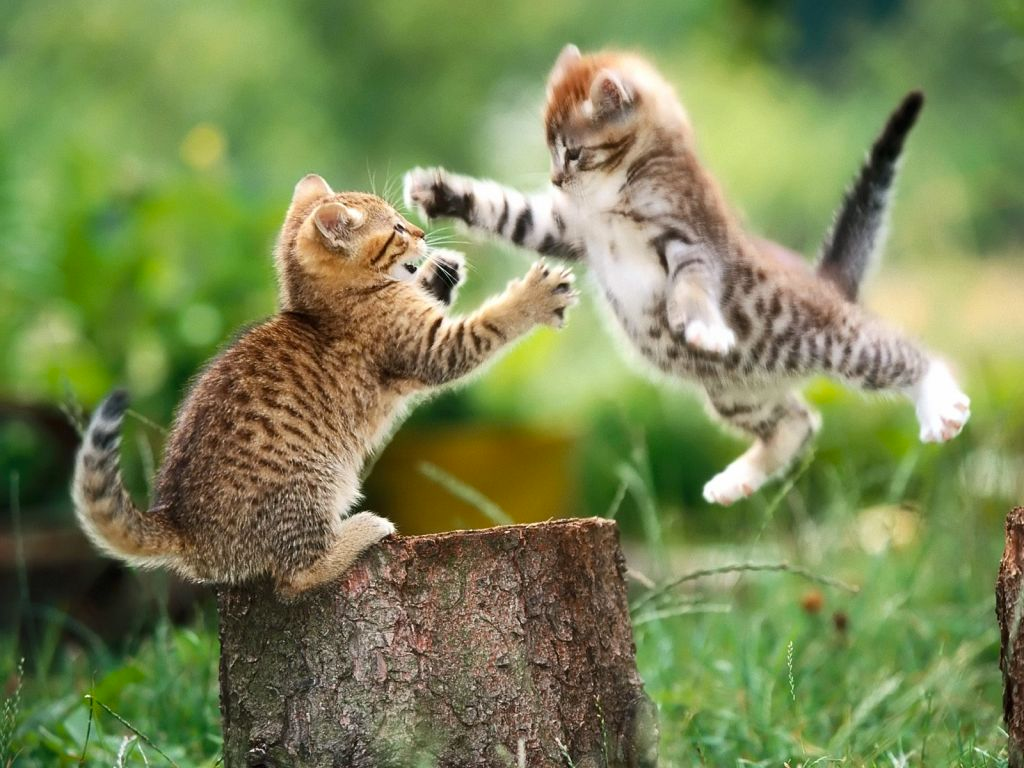 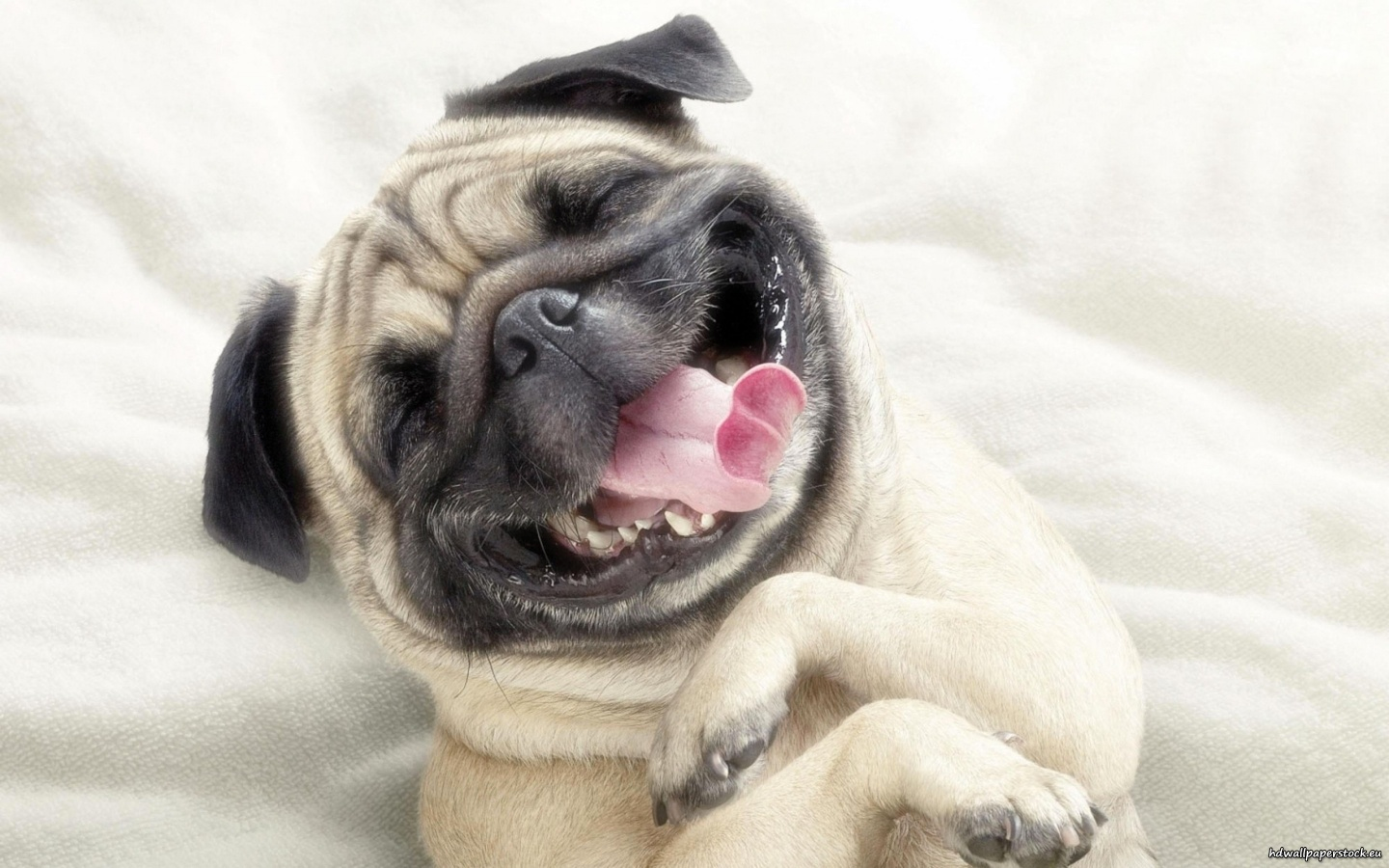 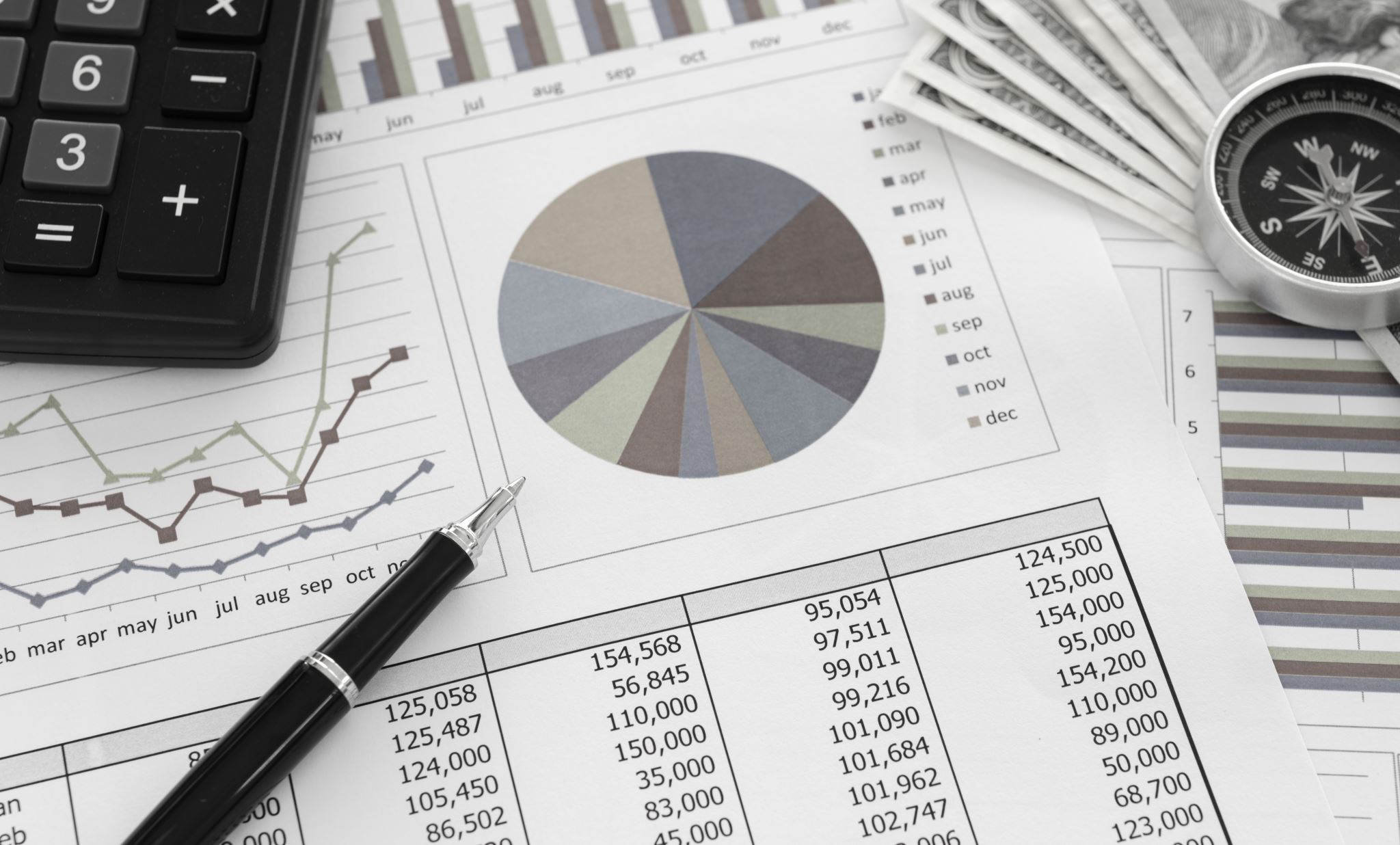 Return on Assets (ROA)
Assesses the net earnings performance of the credit union.
It’s a ratio of net earnings to assets.
Basically, it measures: “Relative to your asset size, how much money did you make?”
Net earnings is an income statement item. Assets is a balance sheet item.
This measure is for a period of time, but is typically annualized.
“Average assets” are often used instead of “assets.”
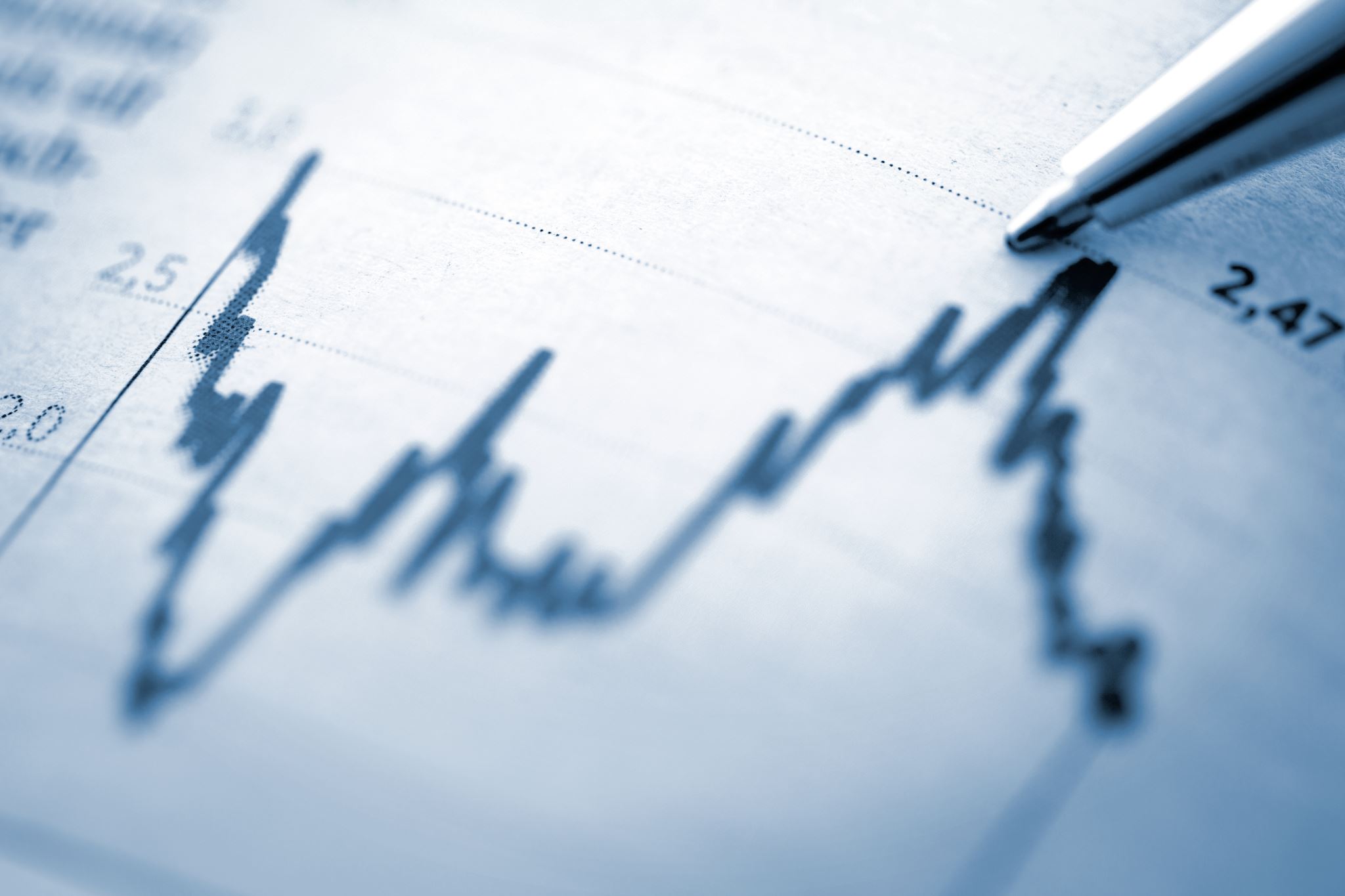 Average assets
Some ratios involve items from the balance sheet AND from the income statement.
Remember, the balance sheet is for a single moment of time.
The income statement is for a period.
So, “average assets” are used to estimate what the assets were during the period of the income statement.
Average assets calculation
Assets at the end of one year: $50,000,000
Assets at the end of the next year: $55,000,000
So . . . Return on Assets (ROA)
Assesses the net earnings performance of the credit union.
It’s a ratio of net earnings to assets.
Basically, it measures: “Relative to your asset size, how much money did you make?”
Net earnings is an income statement item. Assets is a balance sheet item.
This measure is for a period of time, but is typically annualized.
“Average assets” are often used instead of “assets.”
ROA
Net earnings to average assets
Net earnings: $100,000
Average assets: $25,000,000
ROA : 0.40%
So what if we don’t like that ROA?
Reference Ratio
Change either the net earnings or the average assets.
Change net earnings to: $200,000
Average assets: $25,000,000
ROA : 0.80%
So what if we don’t like that ROA?
Reference Ratio
Change either the net earnings or the average assets.
Net earnings: $100,000
Change average assets: $20,000,000
ROA : 0.50%
So what if we don’t like that ROA?
Reference Ratio
Change BOTH the net earnings or the average assets.
Net earnings: $200,000
Change average assets: $20,000,000
ROA : 1.00%
Again, just the ROA by itself means nothing if we don’t compare it to something.
Negative is bad—it means you lost money. 
So, anything above 0% is positive, but what is “good”?
The industry standard has traditionally been 1%
During financial crisis, that dropped a fair amount, recovered in the teens, and seems to be dropping again
ROA is typically higher for larger credit unions.
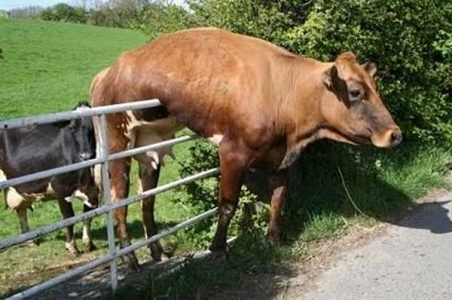 Remember I said that ROA is usually annualized?
Annualizing something allows you to compare how you’re doing part-way through a year, to how you’ve done in past years.
To annualize: 
Select a base period, such as month, quarter, half-year
Divide the amount by the number of periods that have elapsed
Multiply the amount by the number of periods in a year
Annualizing an ROA
We can annualize before or after we do most of the math
That is, we can annualize our net income, or
We can find the ratio, then annualize it
We get the same answer either way
Let’s say we’re only 7 months into the year. 
Our net income so far for the year is $115,000
Our average assets are $20,000,000
Annualize Net Income before calculating the ratio
Annualize Net Income after calculating the ratio
By now you should have a good grasp on how we calculate ratios.

Let’s burn through the rest of these bad boys.
Net charge-offs to average loans
Measures what percentage of your loans you have charged off
Charge-offs minus recoveries divided by average total loan balance
When you charge off a loan, you still try to collect on that loan. 
After all, the borrower still owes you the money. 
Anything you collect after charging off a loan is a recovery.
Net charge-offs to average loans
What is the right amount for this ratio? It’s really up to your credit union.
Some write-offs are normal and expected. In fact, 0% is commonly considered too low. 
0% means you don’t take any risk. You’re not serving people you could be helping.
What is to high?
It all depends on how you manage your risk.
You should price your loans to offset the risk of writing them off. If you do that properly, in theory, there is no upper limit to this ratio—although there are other considerations, such as interest rate caps, concentration limits, examiner/board/employee discomfort, etc.
Delinquent loans to total loans(loan delinquency)
Divides delinquent loans by total loans
“Delinquent” is defined as 60 days or more past due
Shows what % of loans are having difficulty maintaining monthly payments.
Typically considered a measure of asset quality, also measures risk in the loan portfolio.
The riskier the loans you make, the higher your delinquency will be. Subsequently, your write-offs and collection costs will be higher. So, make sure you price your loans so you earn enough income to offset those higher costs.
Operating Expense to Average Assets
Divides operating expenses by average assets
Answers the question: what % of your assets do you spend each year to run the credit union?
A lower percentage means you’re more efficient.
Reflects how efficient the credit union is in controlling operational costs
Generally, controlling operating expenses is more difficult for smaller credit unions due to lack of scale
The value of this ratio varies greatly across credit unions, depending on the nature of the credit union’s business model and operations.
Operating Expense to Income
Divides gross income by operating expenses
Measures how much of your income you use to run your operation
An efficiency measure: can you make money with your operations?
Lower means more efficient
Net interest margin ratio
Subtract cost of funds from interest income, divide by average assets
Cost of funds: what you pay on deposits and borrowed funds
Interest income: what you earn on loans and investments
Measures the “spread” between what you earn on loans and investments, and pay on deposits and borrowings
Traditionally, this spread is what credit unions use to run operations
Nowadays, there’s also a lot of non-interest income to help run the show
Net interest margin ratio
Higher net interest margin comes from:
A riskier loan mix
Lower credit score borrowers
Unsecured loans
High loan to share ratio
Lower cost of funds
Lower net interest margin typically comes from more assets in investments
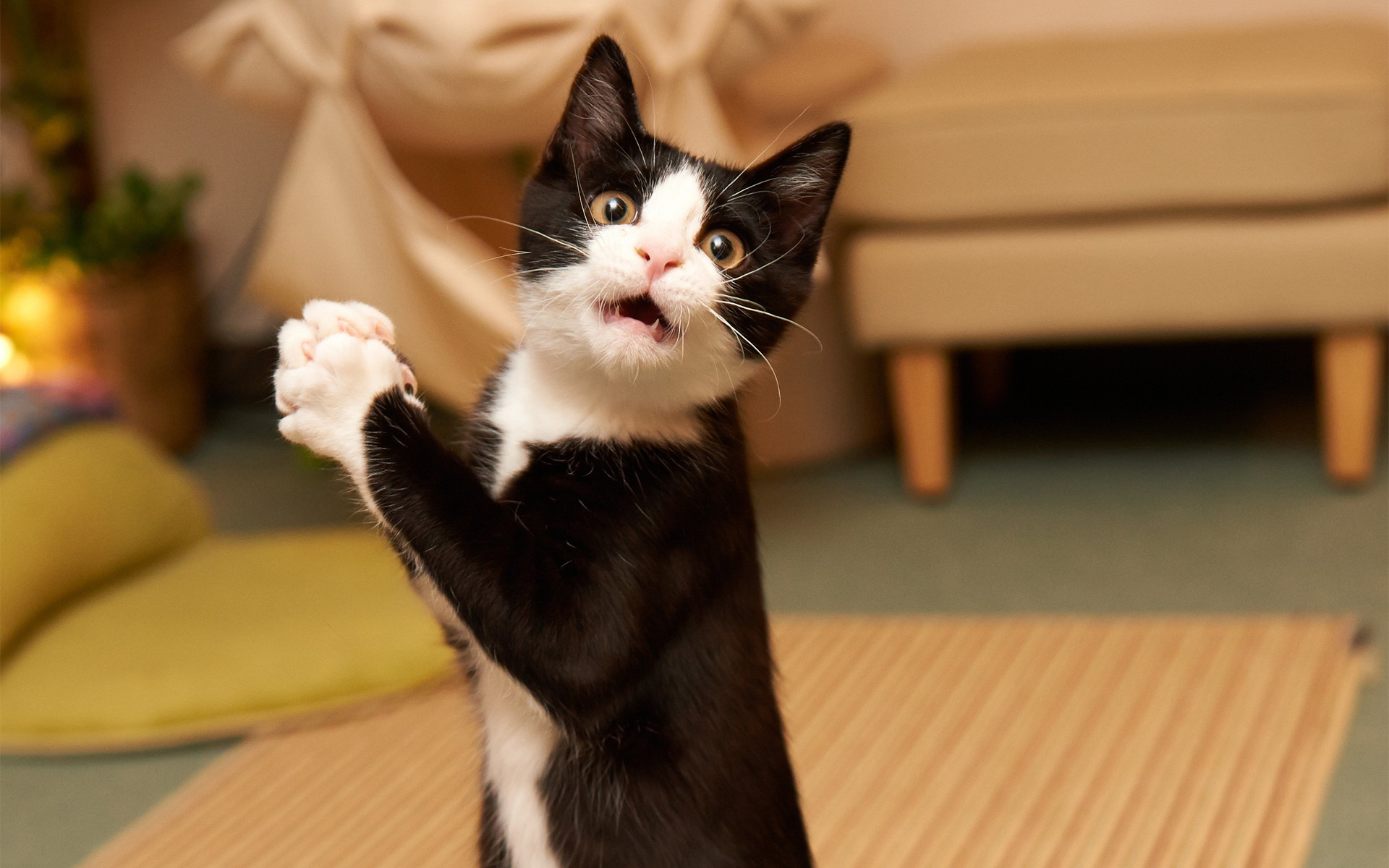 Cost of Funds to Average Assets
Cost of funds divided by average assets
Cost of funds: dividends on share accounts, and interest on borrowed money
Are you paying competitive rates? Are you paying too much? Too little?
Varies depending on mix of deposits:
More term deposits (CDs) lead to higher cost of funds and therefore a higher ratio
High penetration of share drafts typically lead to lower cost of funds
Loan to Share
Divide total loans by total shares
Shows how good you are at generating loans
Loans are desirable because if your assets aren’t in loans, they’re probably in investments, which don’t earn as much interest income as loans.
Typically, the higher the better. 80% to 100% is desirable.
This can exceed 100% because you can also lend out equity
12-month loan growth
Measures whether or not your loans are growing
Use it to see if your loans are growing at the same rate as other credit unions.
If you’re not growing at the same rate—why not? What is lacking?
Fee income per member
How much fee income do you generate per member?
Fee income has become more important in recent years as the spread has shrunk.
Most credit unions are not profitable without fee income.
Credit unions with more fee income can (obviously) offset expenses with fees, which means they can provide more services and products, and (often) better rates.
Average member relationship
This one isn’t a ratio, but a dollar amount.
Savings balance plus loans balance divided by the number of members.
Says a lot about the membership and the credit union. 
A more affluent membership will have a higher number.
A credit union good at capturing share of member wallet will have a higher number.
Weighted average vs. straight average
Weighted average:
Adds all the numbers together, then calculates the ratio
Straight average:
Calculates the ratio, then finds the average of the ratios
Checking account penetration
Number of checking accounts divided by the number of members.
What % of members have a checking account?
There’s a correlation between this and non-interest income (interchange, overdraft, courtesy pay, bounced checks, etc).
Checking accounts are commonly a measure of PFI—primary financial institution.
If members use your credit union as their PFI, they will tend to use you more, and be more profitable.
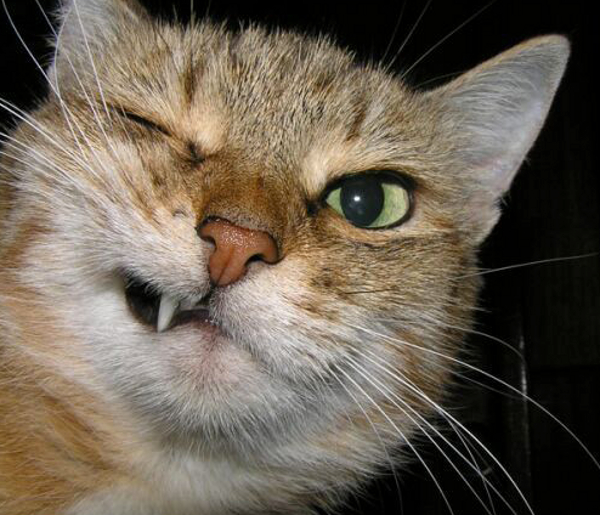 And . . . so what?
Especially pay attention to:
Net worth
Loan growth
Savings growth
ROA
So, now you know about a bunch of ratios. How do you use them?
Don’t over-react to one ratio at one point in time.
Instead, over-react to trends.
Actually, use them to evaluate credit union performance and to identify important trends or red flags.
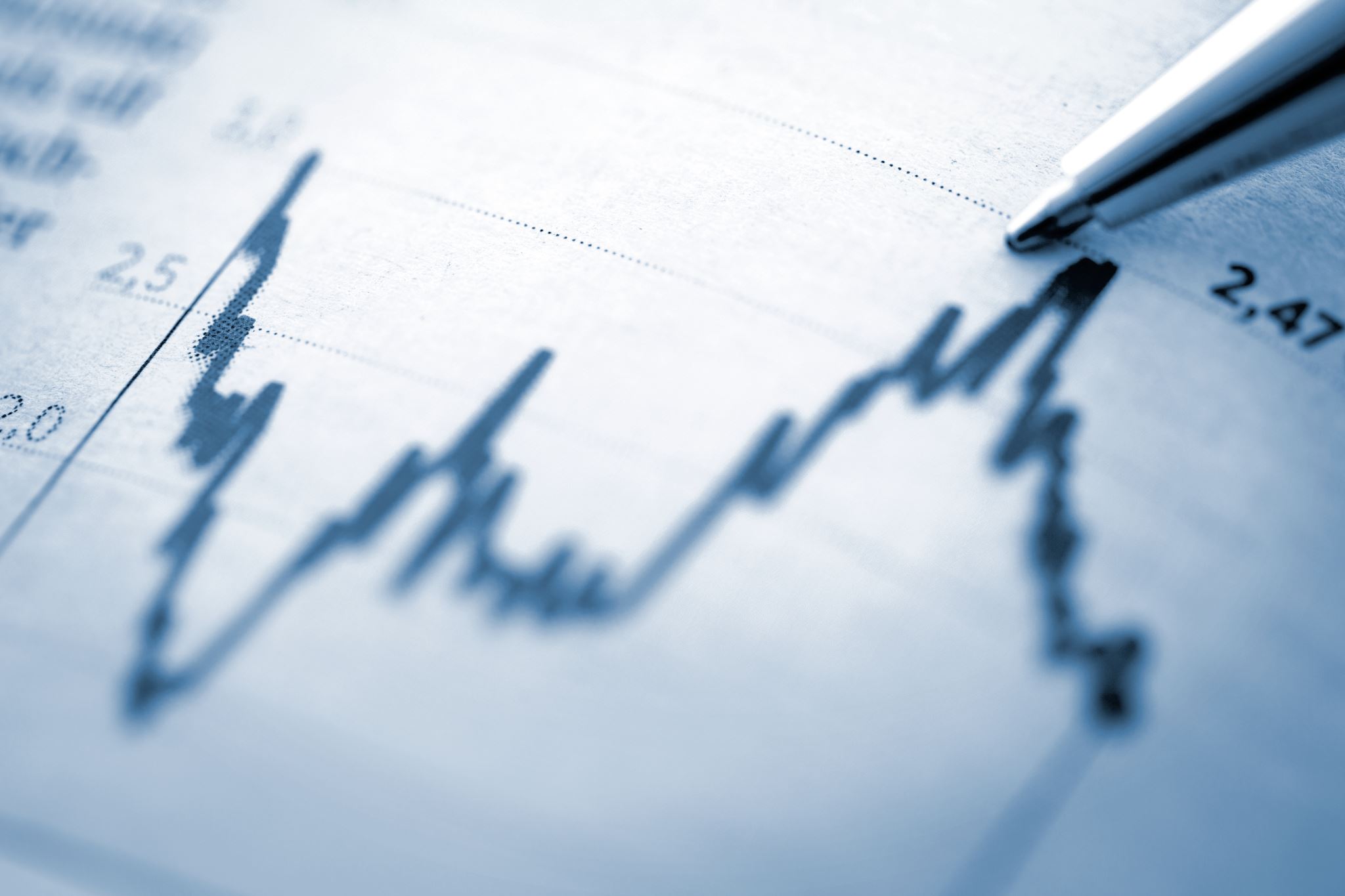 Create ranges or tolerances
Figure out where your credit union should be on the most important ratios
Remember, ratios can be both too high or too low!
When your credit union is outside that tolerance, or is on a trend to go outside that tolerance, take steps (or direct the president) to correct the problem.
It’s up to you to determine what range you’re comfortable in
For example: capital ratio
One credit union’s goal: keep capital between 10% and 11%
As a year progresses, the board sees that the credit union is doing well, and its capital ratio will probably reach 11.2%.
The board determines that instead of letting capital get that high, it will put the money to good use by purchasing a mobile app. This increases expenses, which decreases net income.
The capital ratio ends at 10.9%. Members now benefit from the mobile app.
For example: ROA
A credit union’s goal: between 0.5% and 0.75%
During the year, the board sees that the credit union is on target to obtain an 0.15% ROA. 
0.15% ROA is a problem because assets have grown, and the net income isn’t going to be enough to keep the credit union’s capital within its tolerance level—it’ll drop below the target range.
The board directs the president to correct the issue as she sees fit.
The president:
Cancels a CD promotion for later in the year, ensuring that assets won’t grow too much.
Advertises mortgage loans, which brings in non-interest income and interest income.
The credit union finishes the year with a 0.4% ROA, and drops just under the capital ratio target. There’s work to do next year.
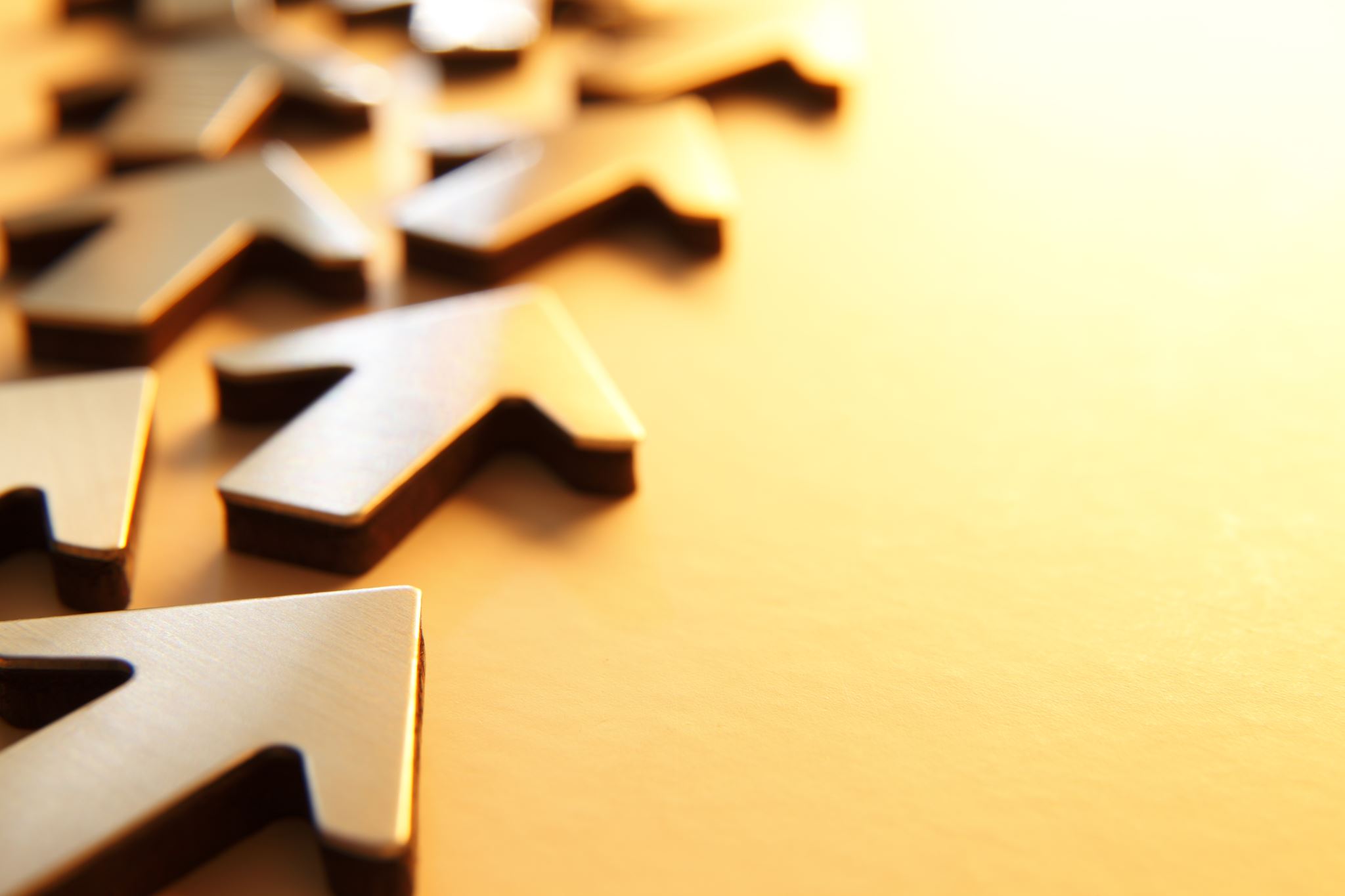 How do you determine the right ratios for your credit union?
Capital is king
What is your mission?
Growth within the scope of your mission is important.
Provides scale
Fulfills the purpose of credit unions to improve the lives of consumers (the bigger you are, the more people you are helping)
If you aren’t succeeding
Use ratios to help think about why you’re not succeeding
Where is the weakness?
In income? Do you need to increase non-interest income through deeper checking account penetration? Do you need to increase loans?
In costs? Do you need to cut costs and become more efficient? Are you over-staffed? Do you need a bigger share of your members’ wallets?
In write-offs you can’t afford? Are you charging the right amount for loans? Are you taking on too much risk? Are your collections practices in need of improvement?
Consider leading indicators
A “lagging indicator” shows what happened as a result of something else.
It’s also useful to identify and report “leading indicators”—numbers that indicate what will follow.
For example, we want to increase our loan volume. What can we measure that would lead to more loan volume?
% change in the number of loan applications taken
What % of approved loan applications are funded?
Consider leading indicators
For example, we want to increase our non-interest income. What can we measure that would lead to more non-interest income?
What % of members have an active share draft account?
What % of active share draft accounts have an active debit card?
What % of our members have a mortgage with us? (Mortgages often come with fee income)
Why ratios really matter
In the end, the ratio’s really matter because they’re indicators of the health of your credit union.
Poor ratios are usually not sustainable.
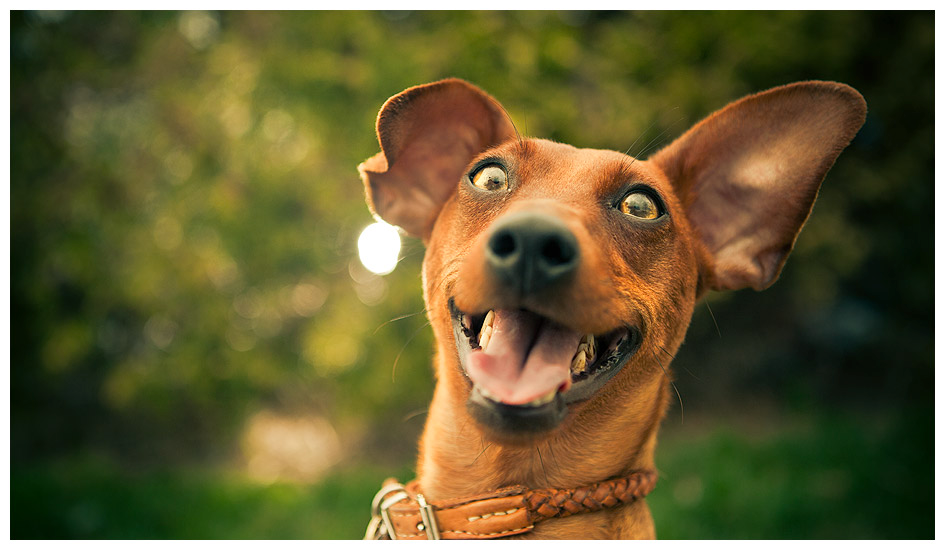 You made it!